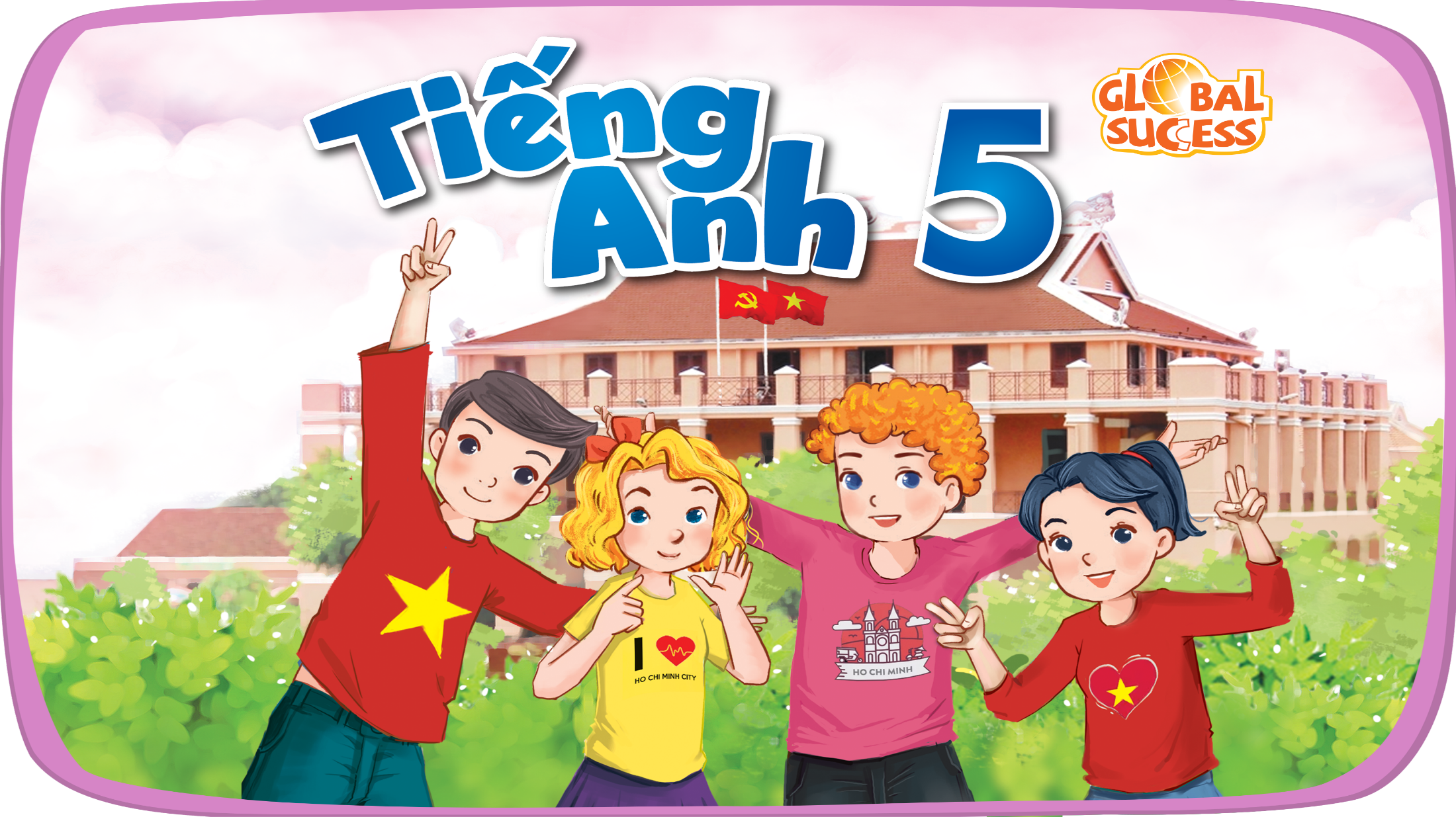 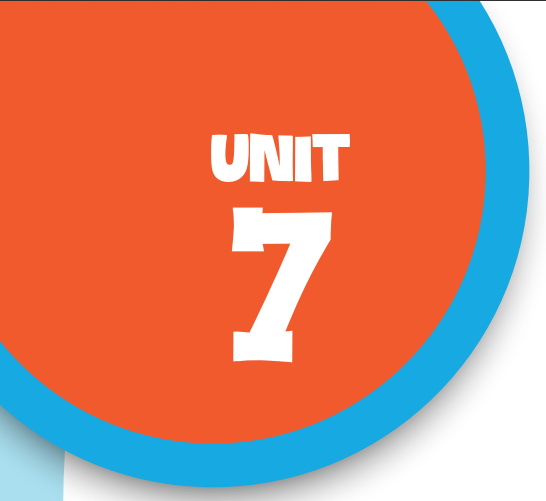 Our favourite 
school activities
Lesson 2 - Period 3
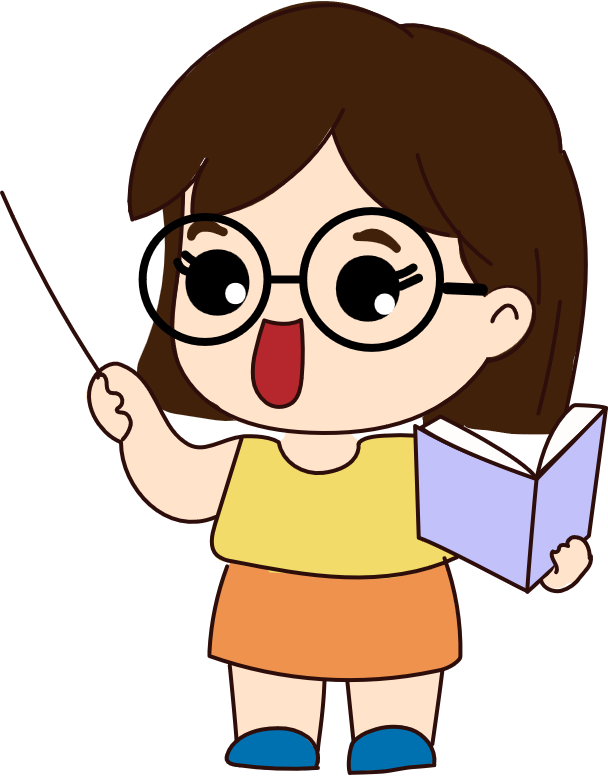 Table of contents
01
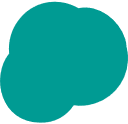 Warm-up & Review
02
Look, listen and repeat.
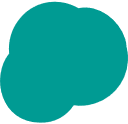 Listen, point and say.
03
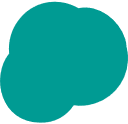 04
Let’s talk.
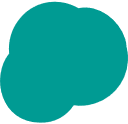 Fun corner & Wrap-up
05
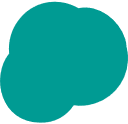 01
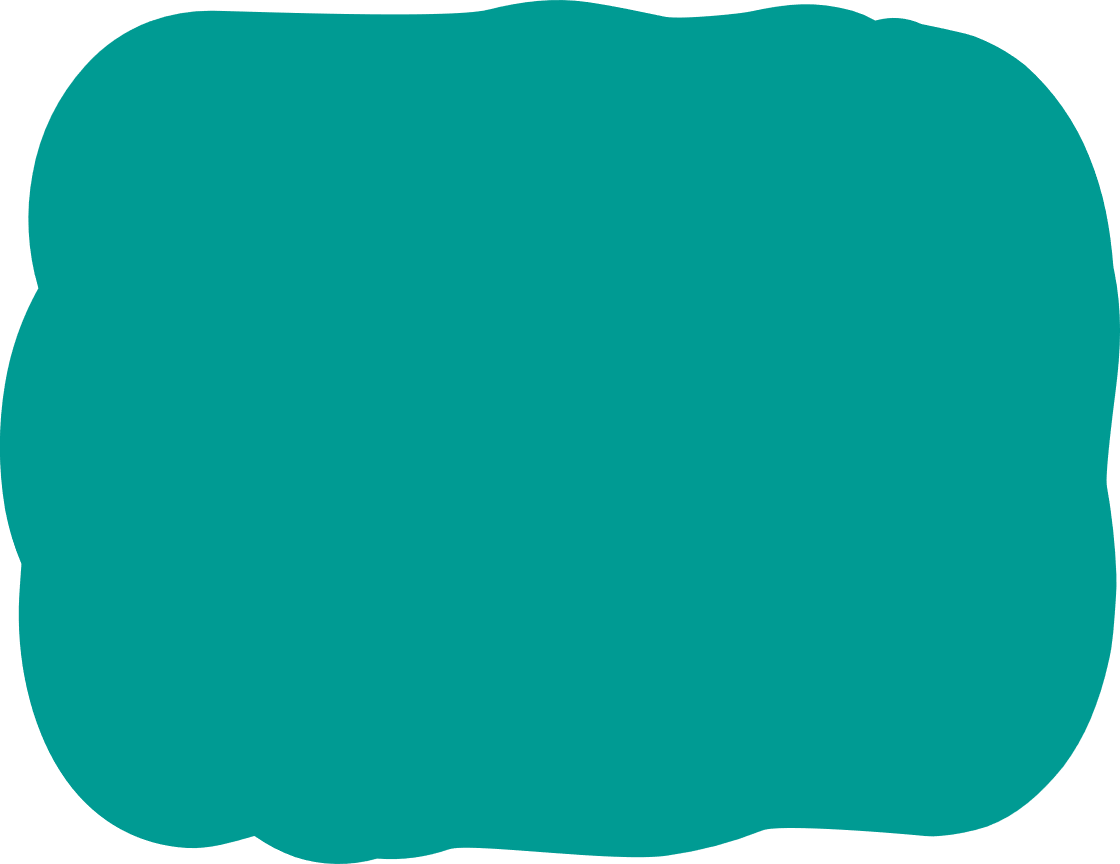 Warm-up 
& Review
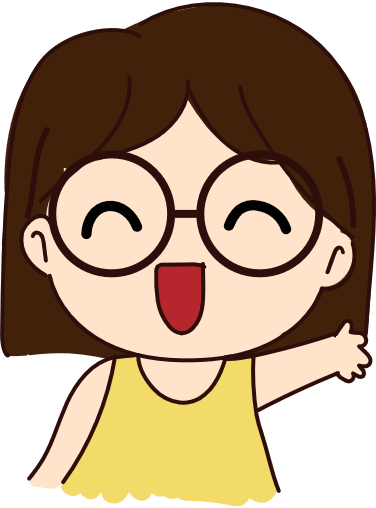 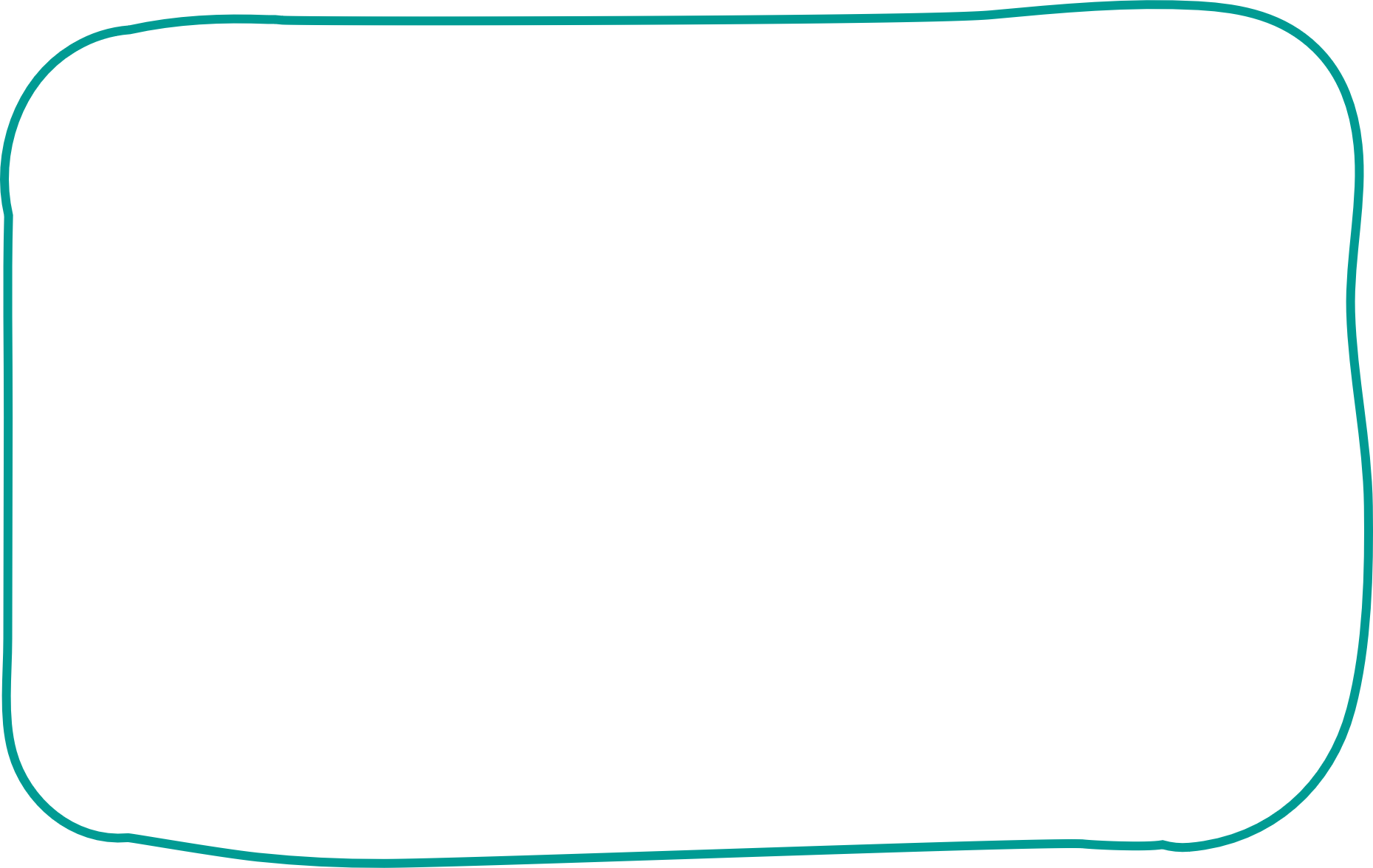 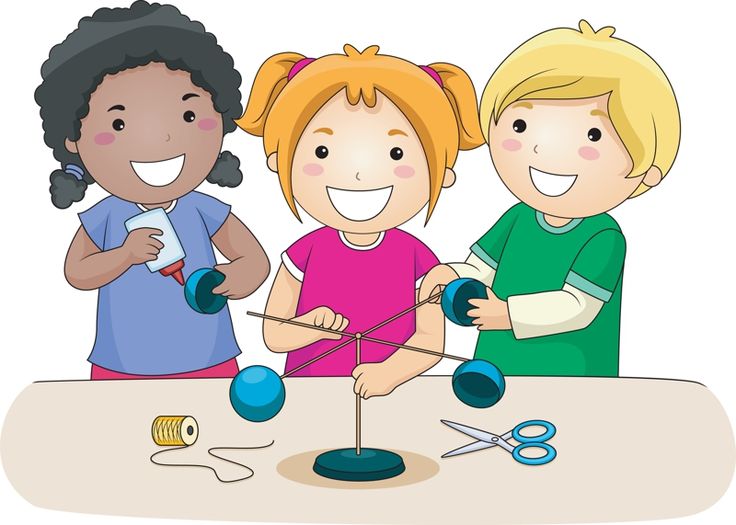 do projects
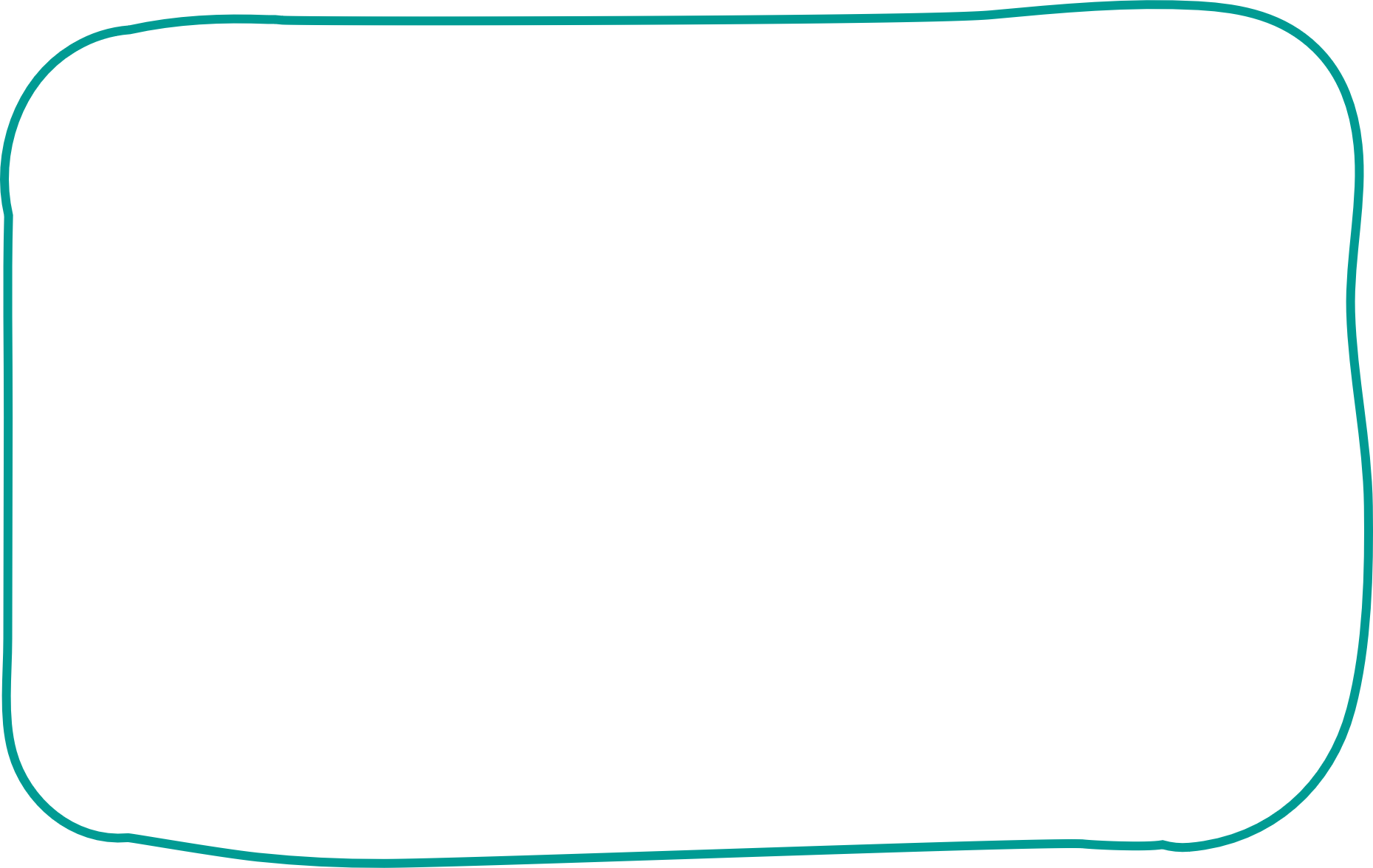 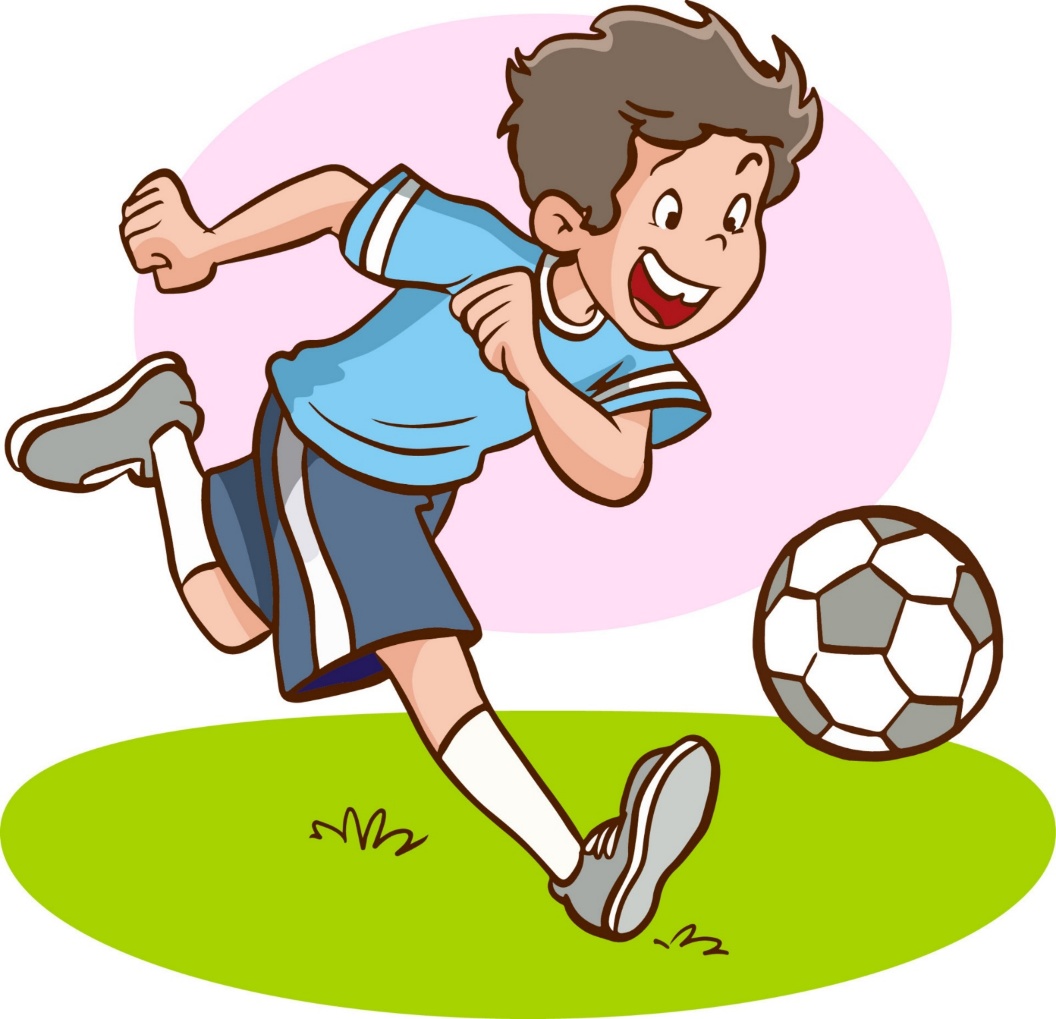 play football
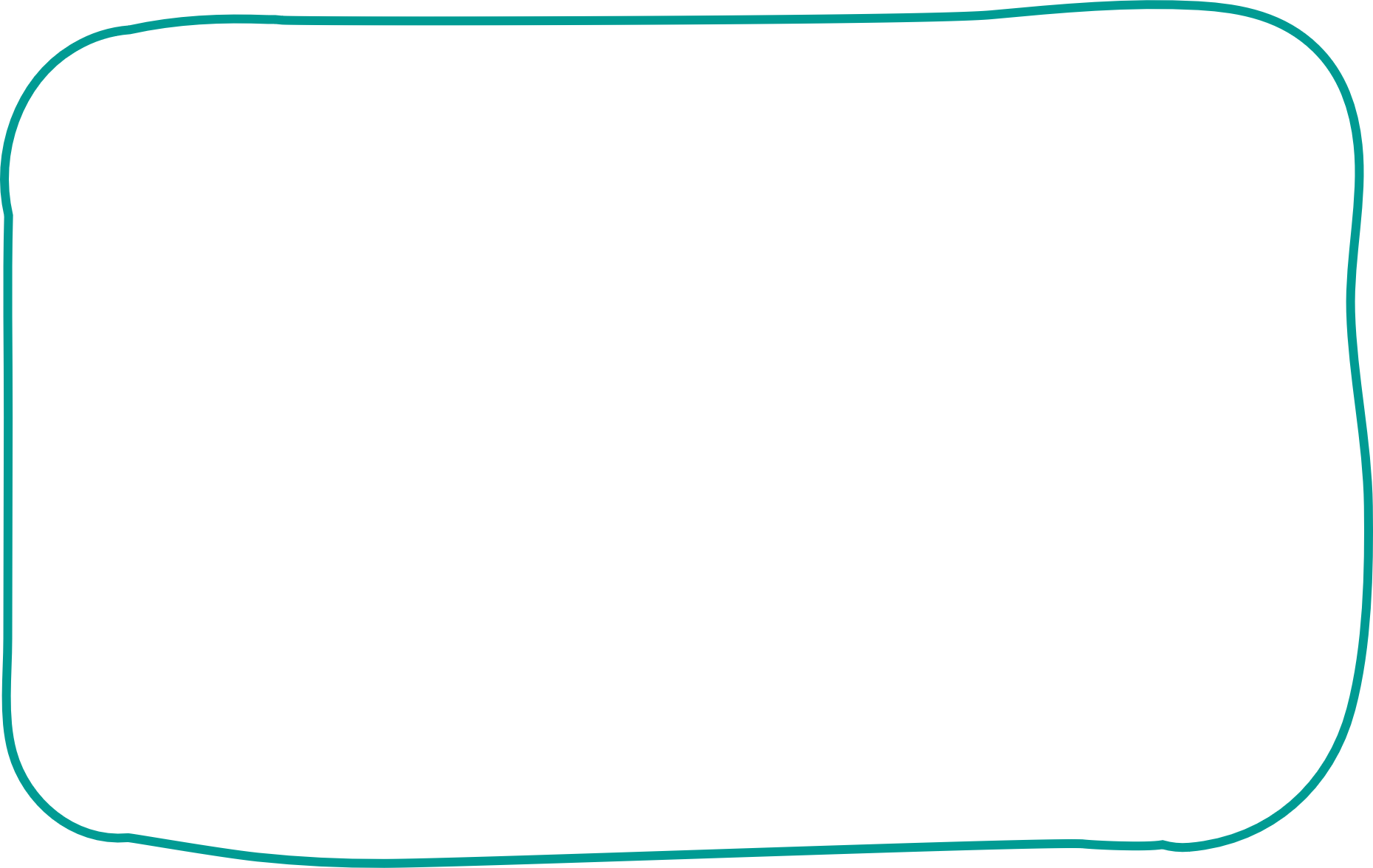 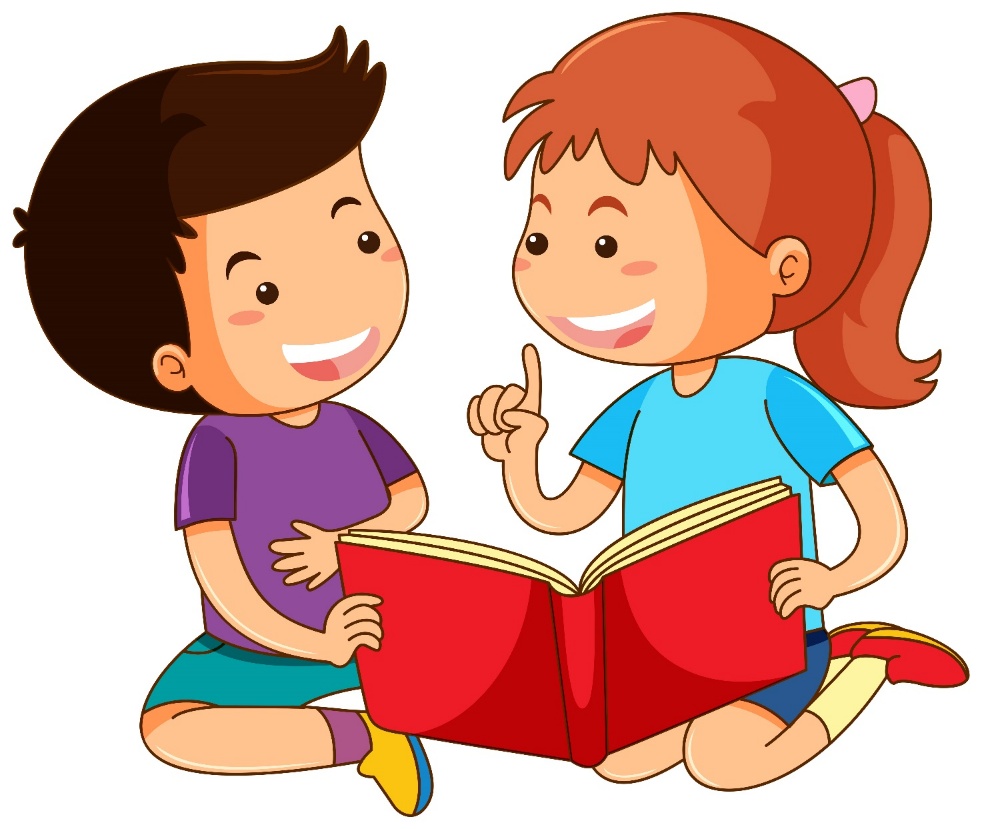 read books
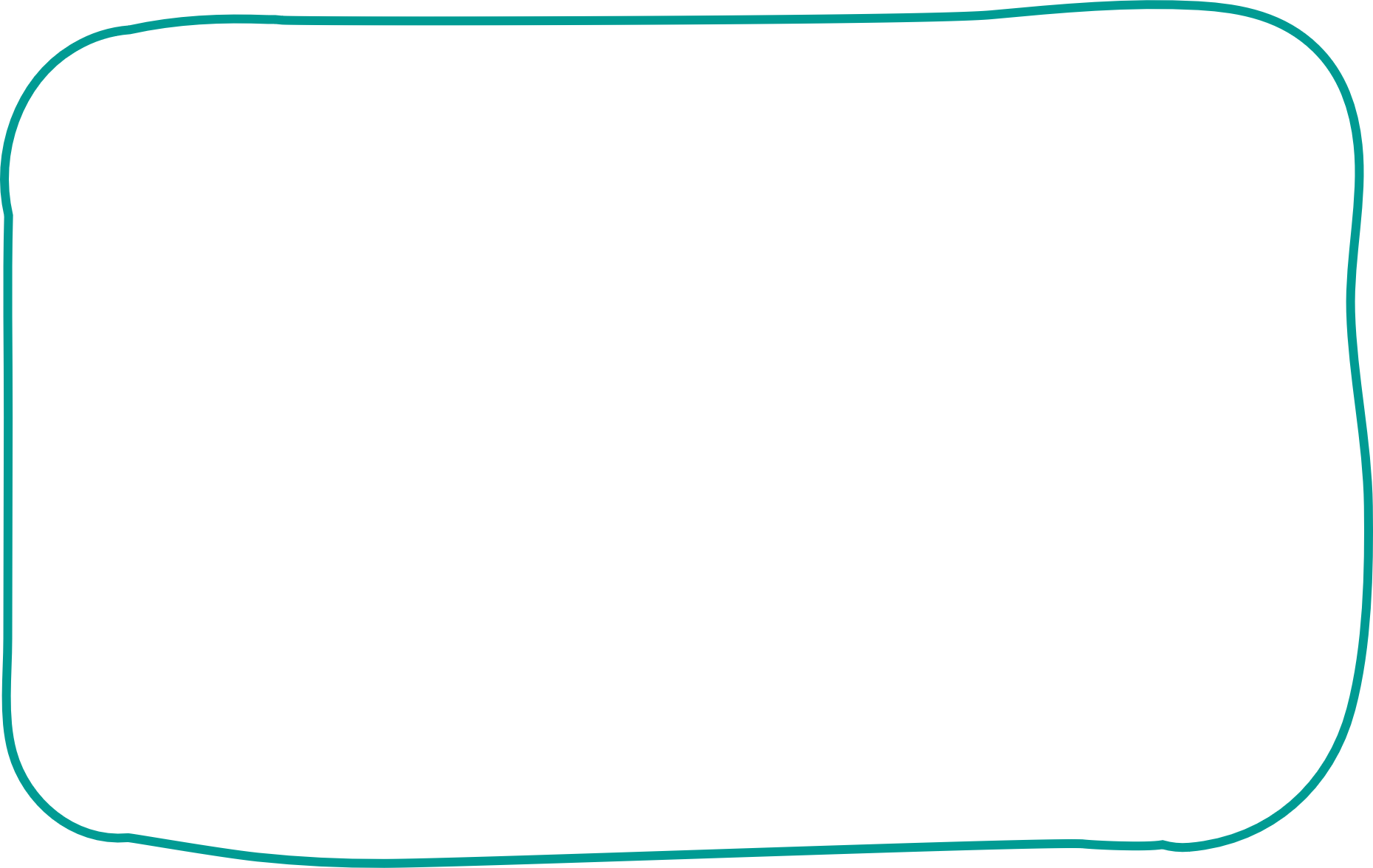 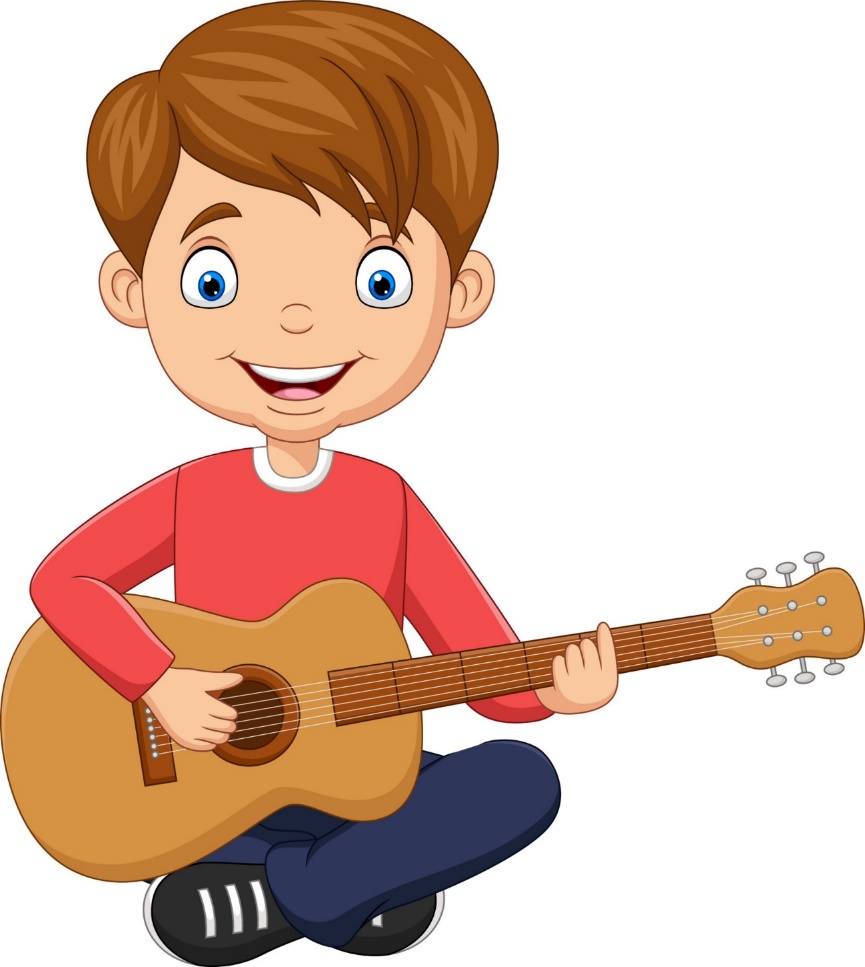 play the guitar
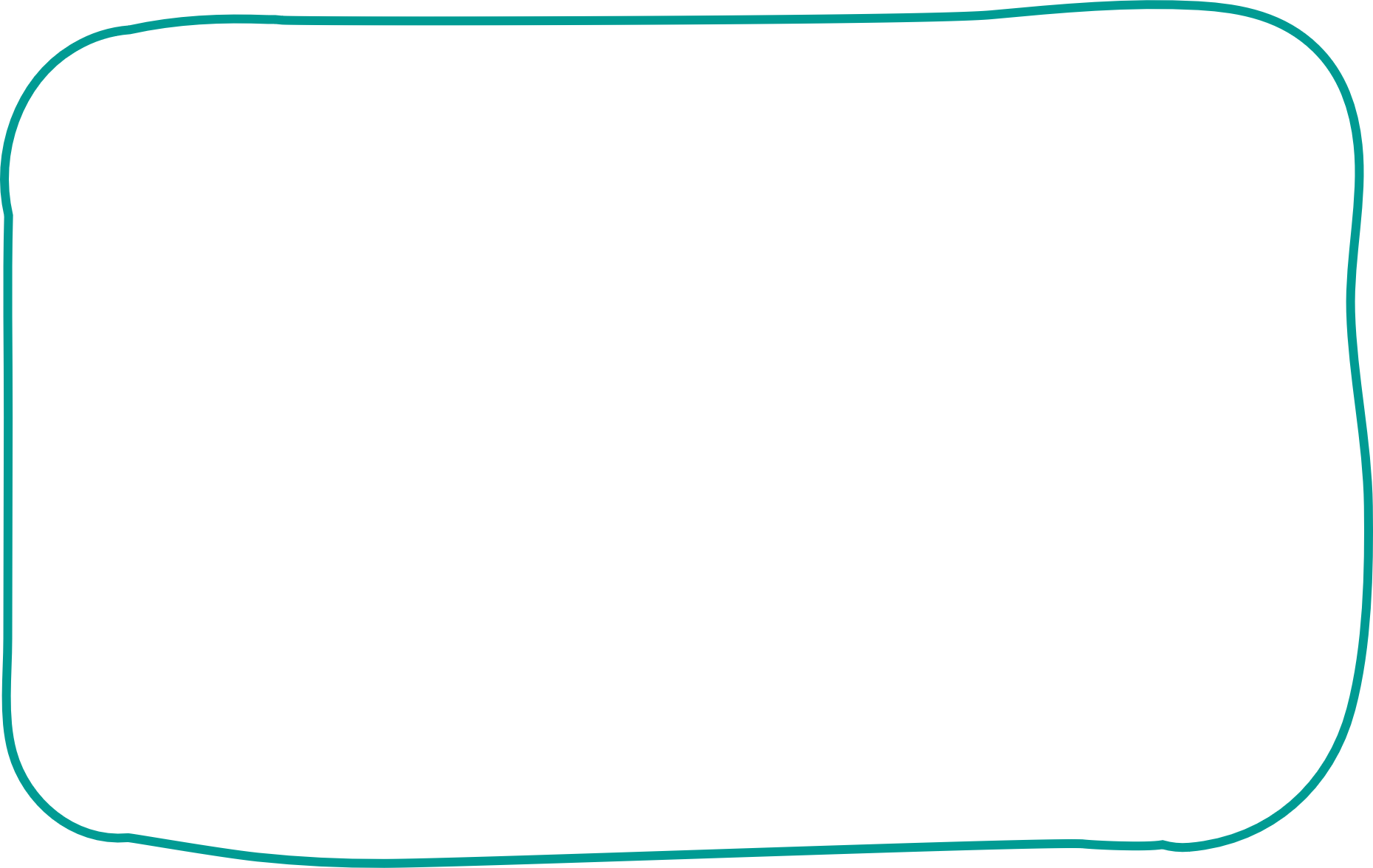 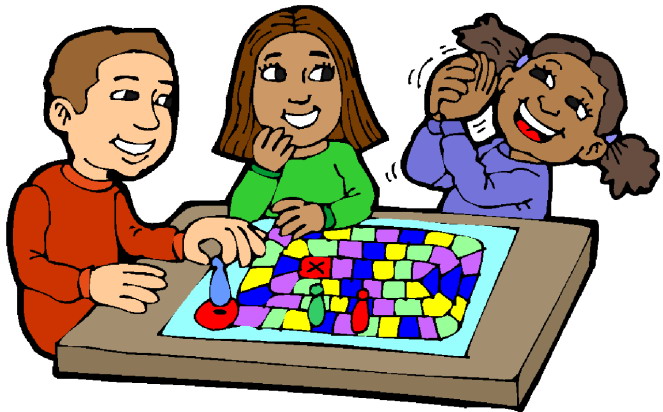 play games
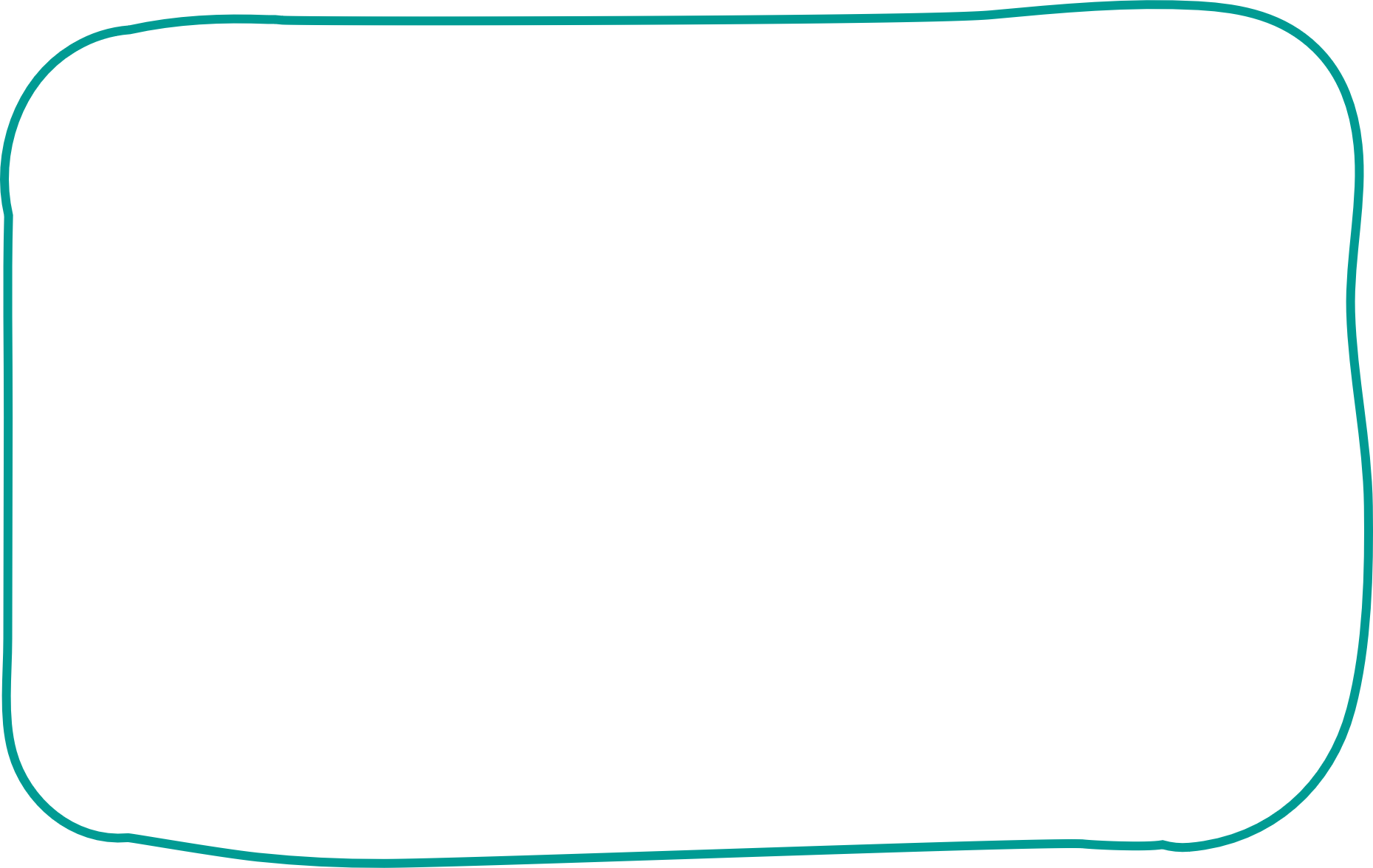 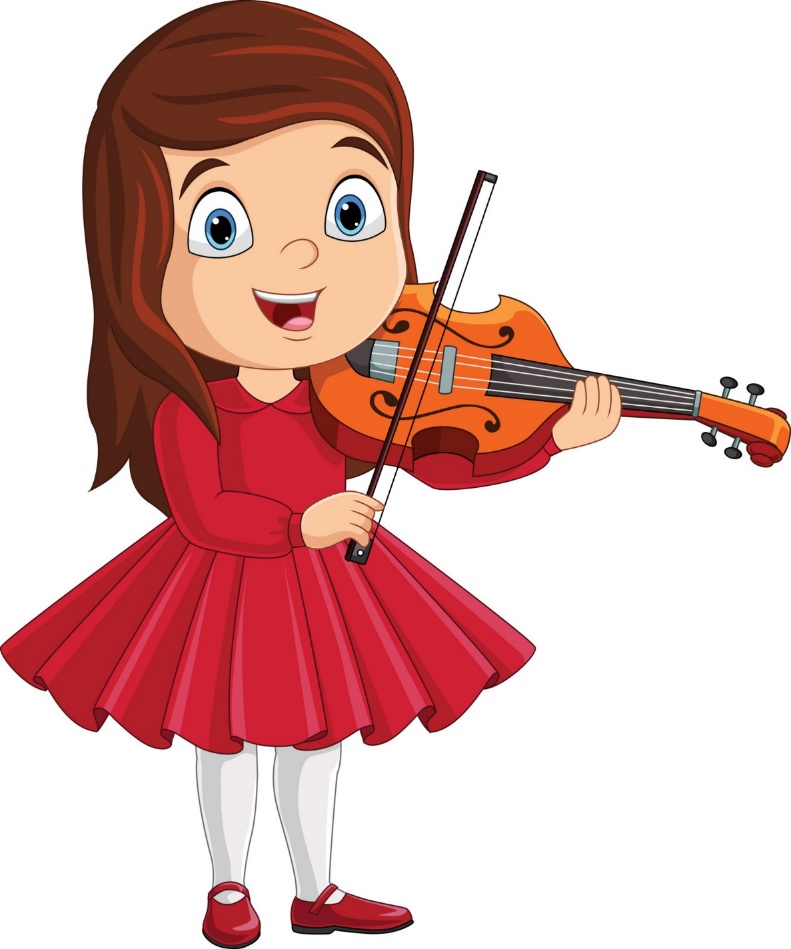 play the violin
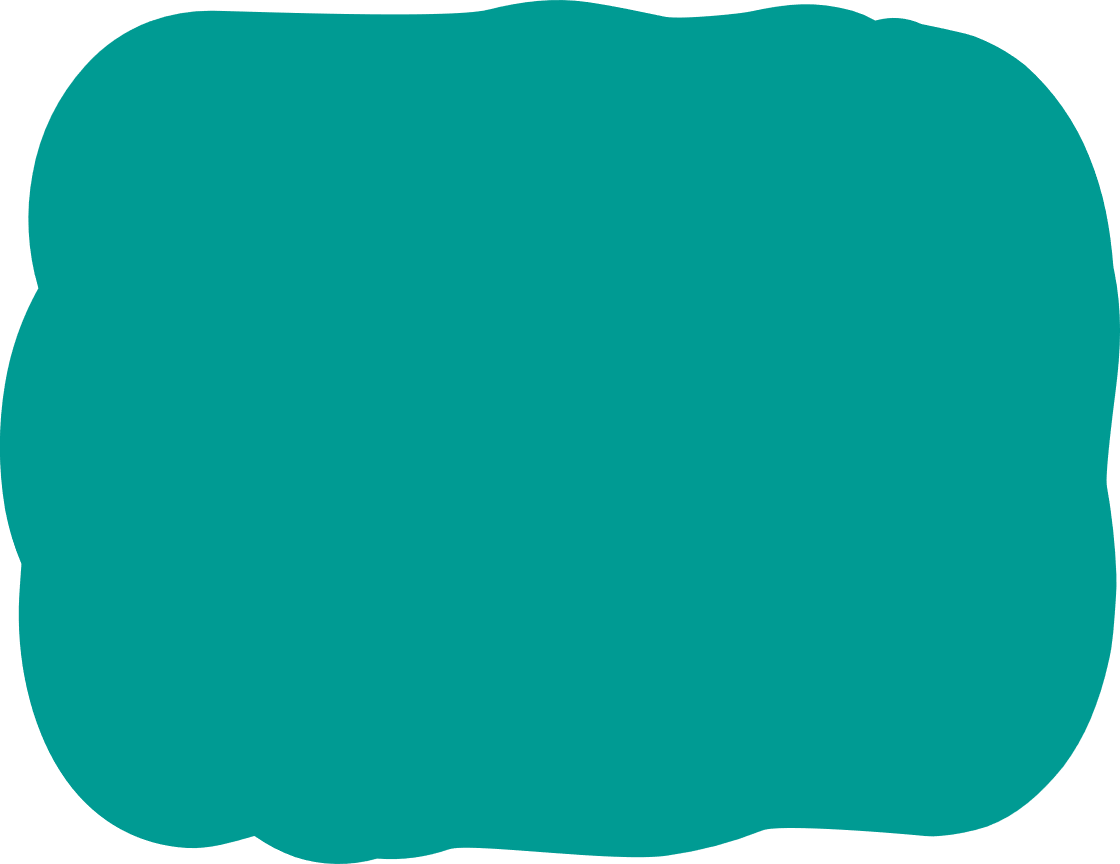 02
Look, listen 
and repeat.
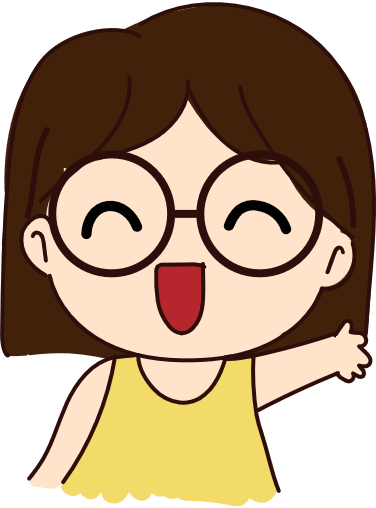 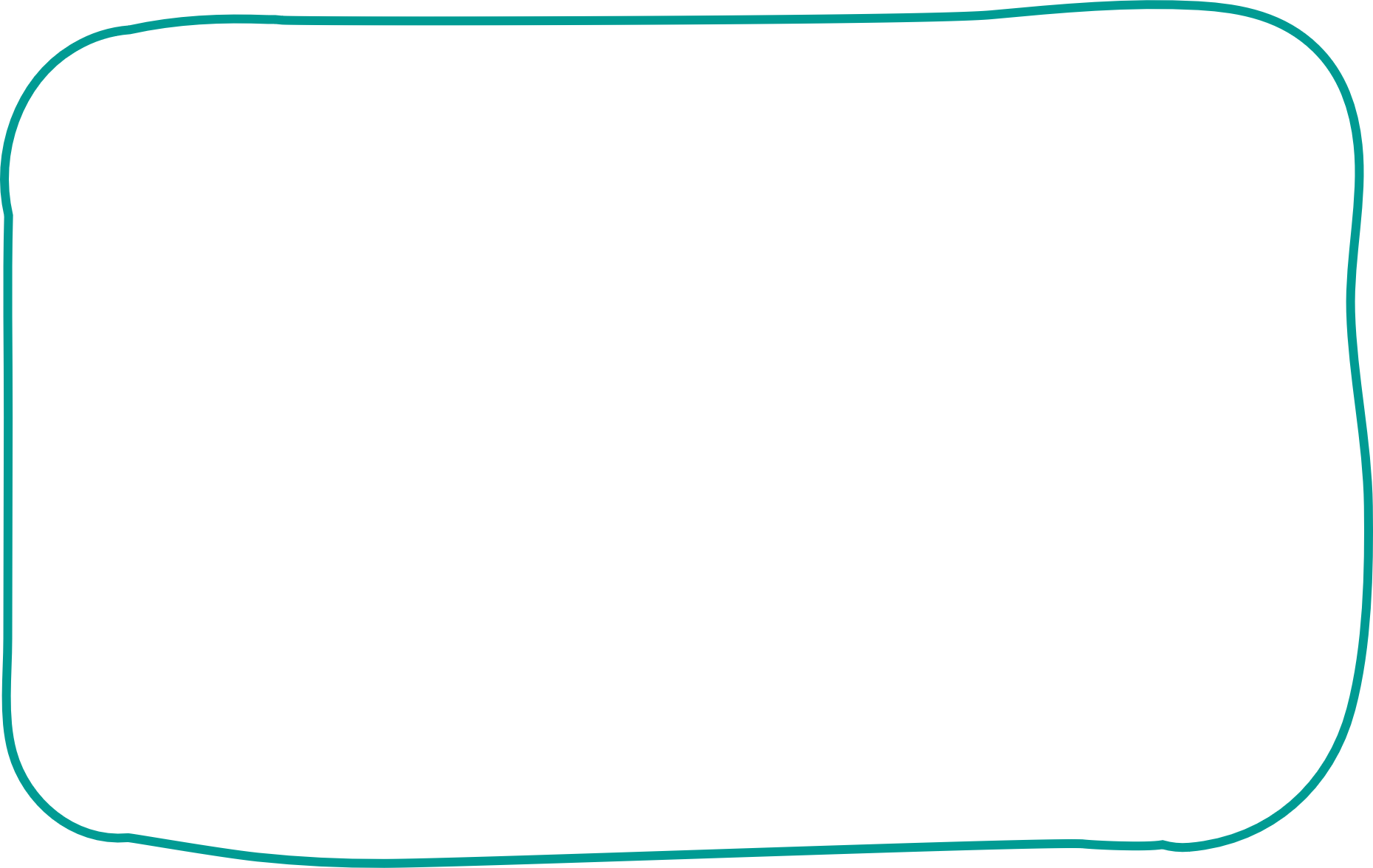 What are they talking about?
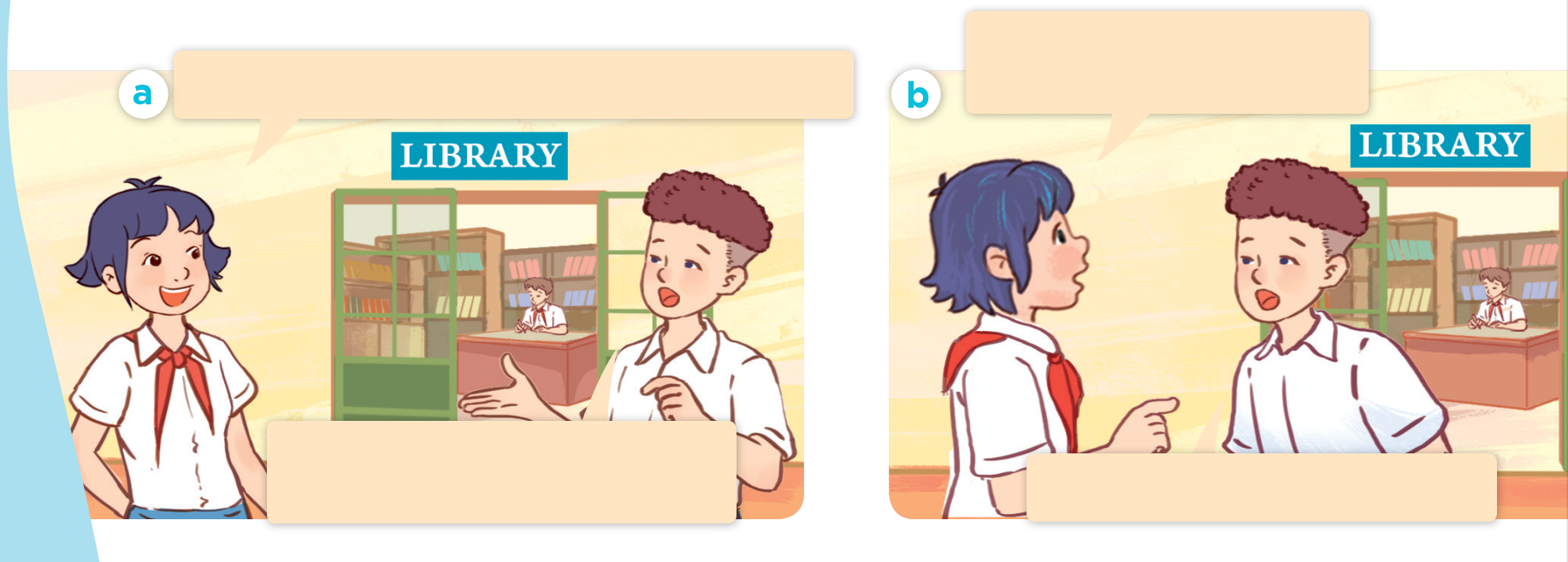 Why does he like solving maths problems?
Hi, Tom. I can’t see Minh. What’s he doing?
He’s solving maths problems in the library. He likes maths.
Because he thinks it’s useful.
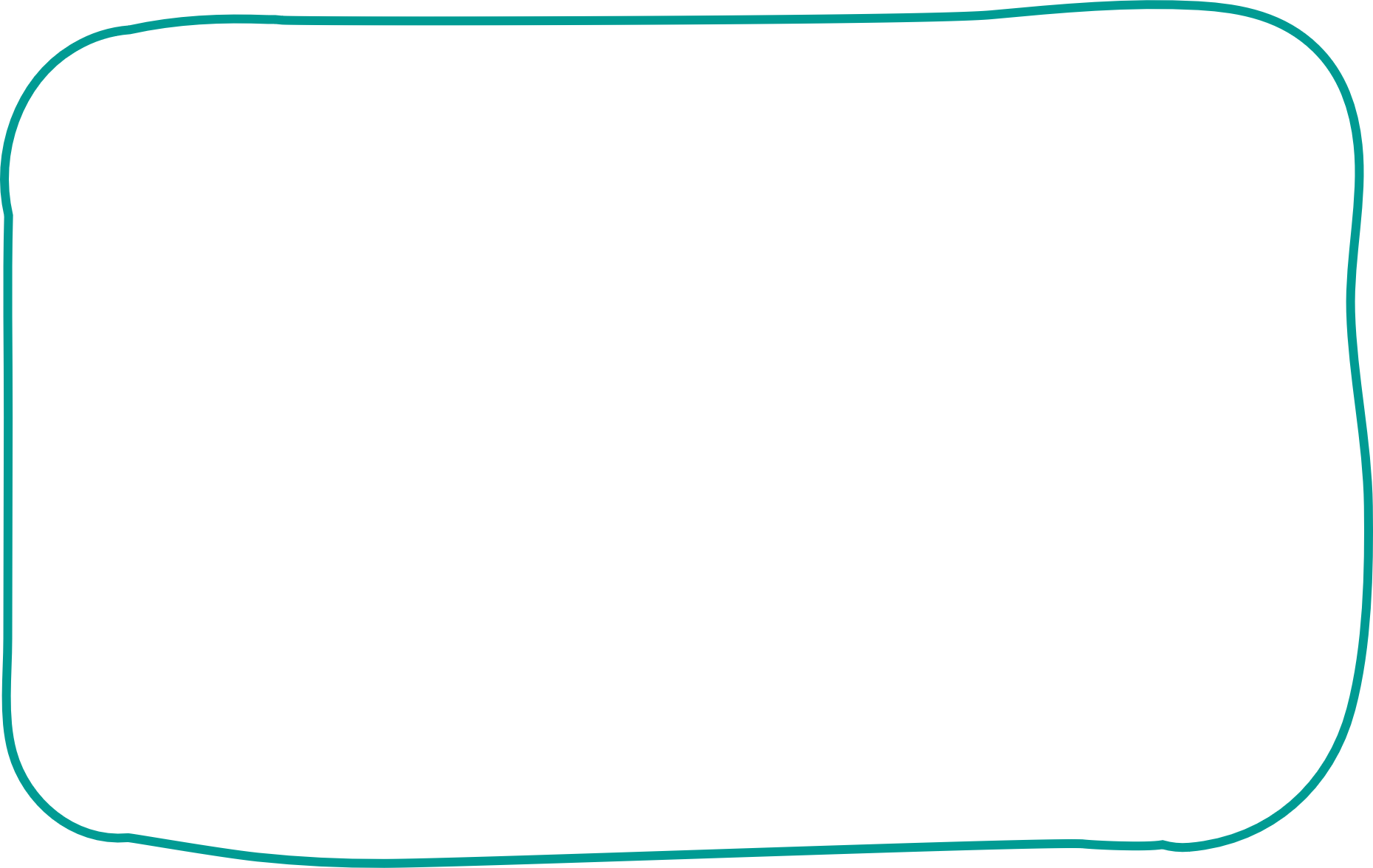 We use “Why” to ask about reasons.
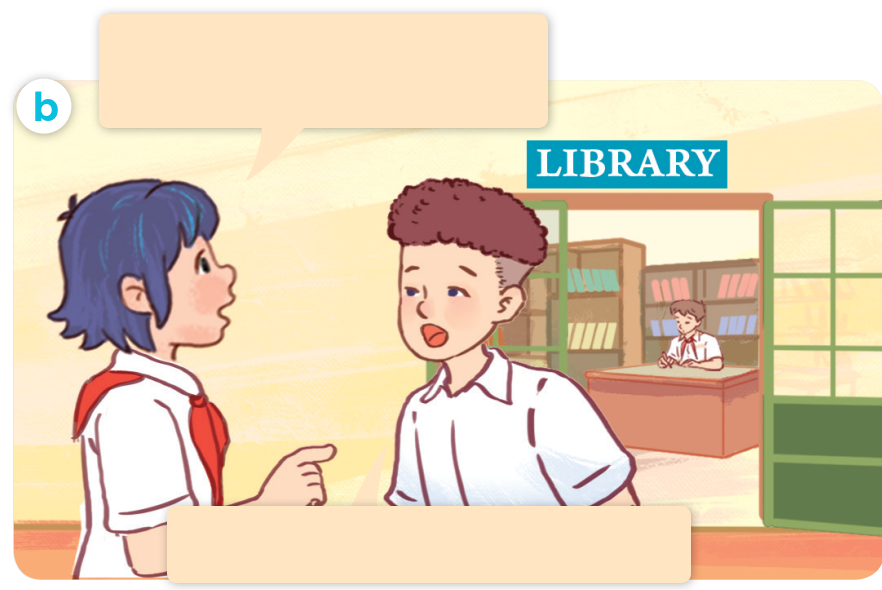 Why does he like solving maths problems?
Because he thinks it’s useful.
Reason why he likes maths.
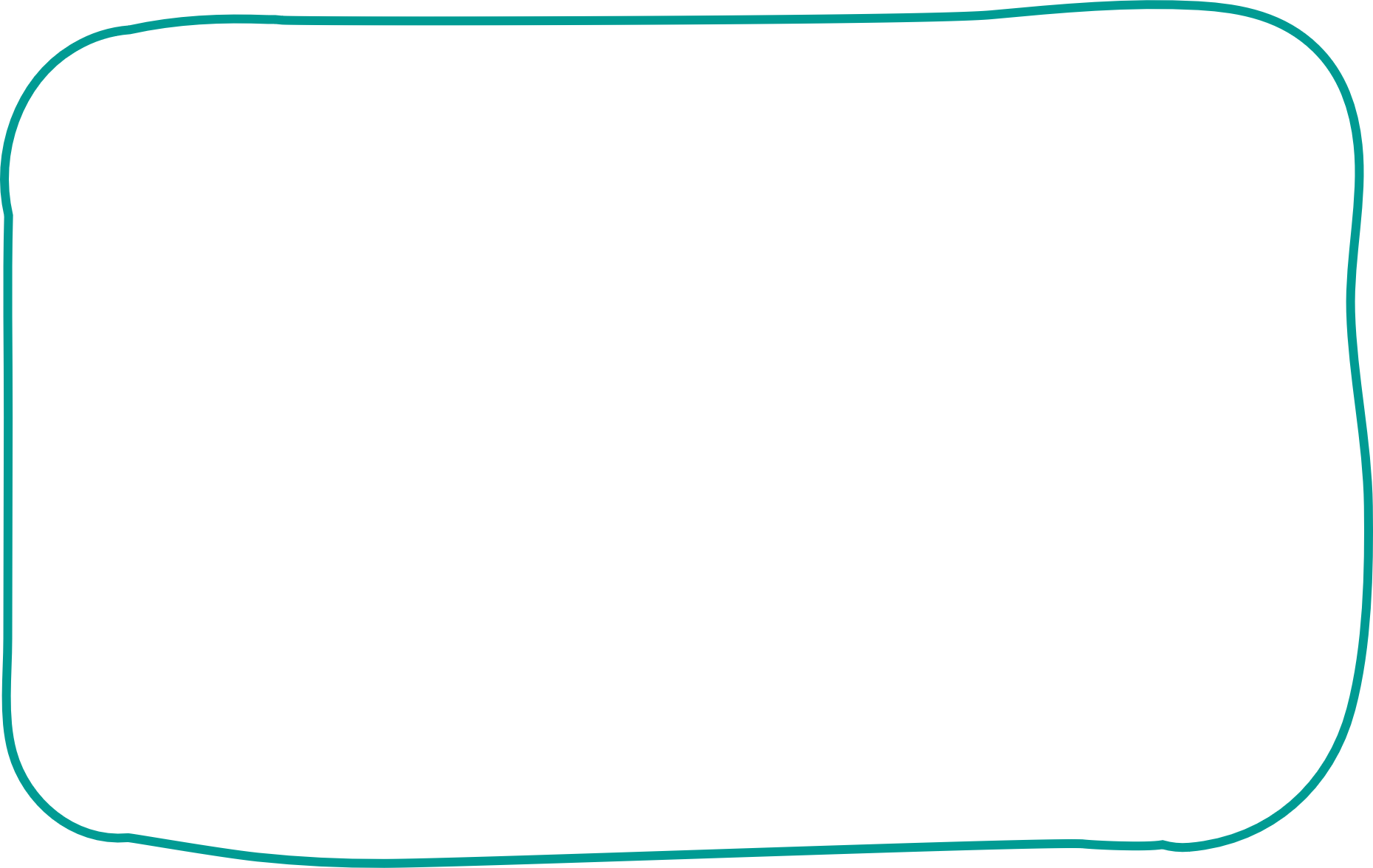 Listen and repeat.
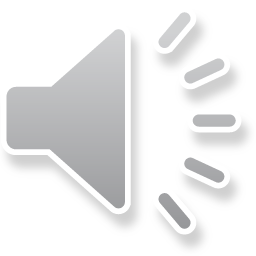 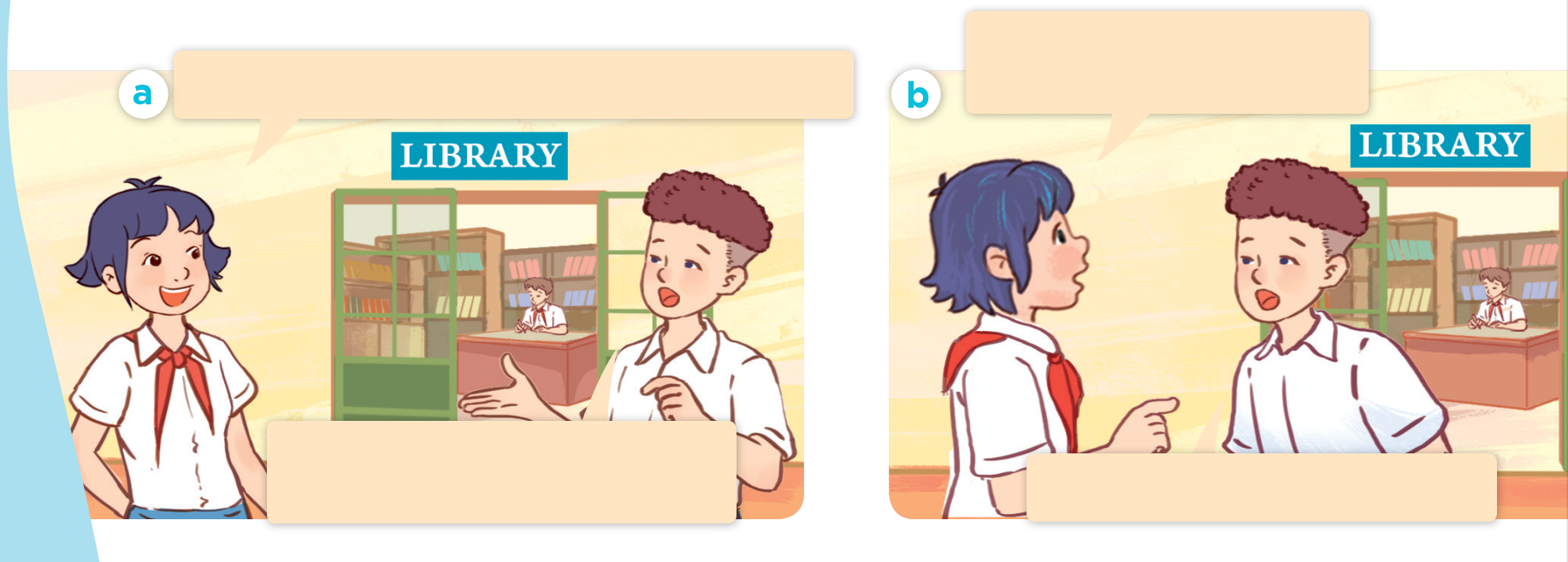 Why does he like solving maths problems?
Hi, Tom. I can’t see Minh. What’s he doing?
He’s solving maths problems in the library. He likes maths.
Because he thinks it’s useful.
Why does he like 
solving maths problems?
Because he thinks it’s useful.
03
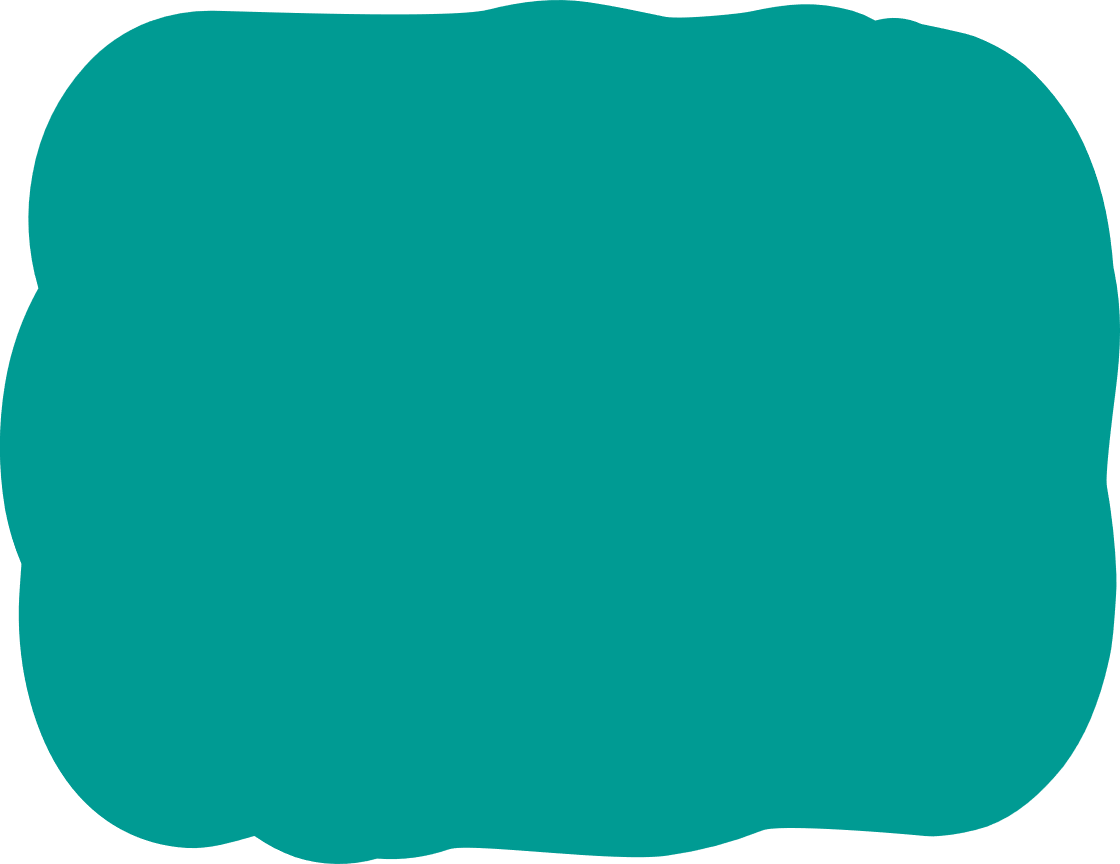 Listen, point 
and say.
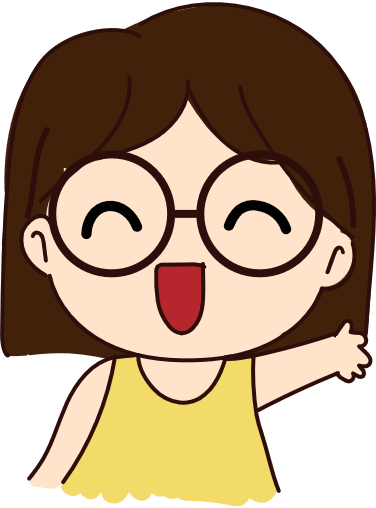 Look and guess.
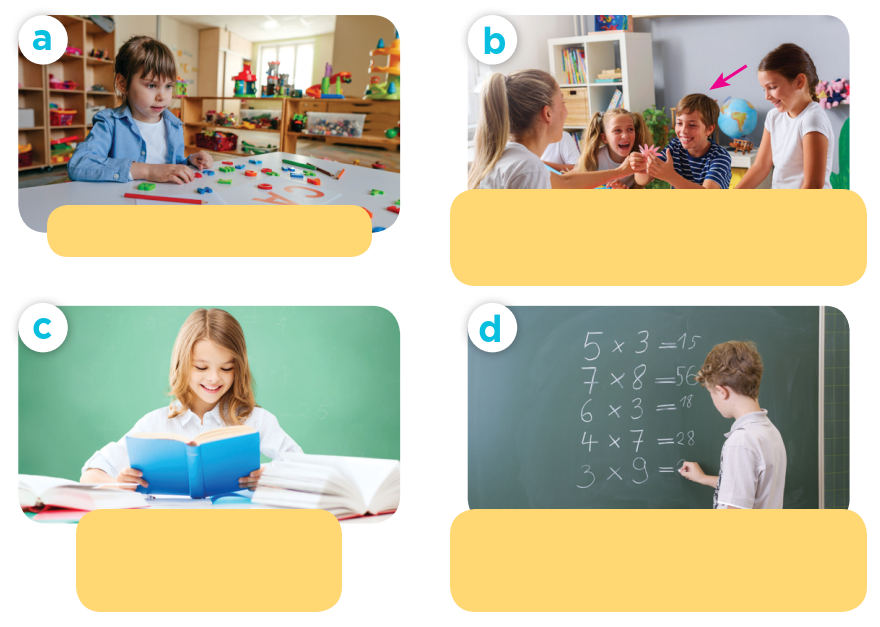 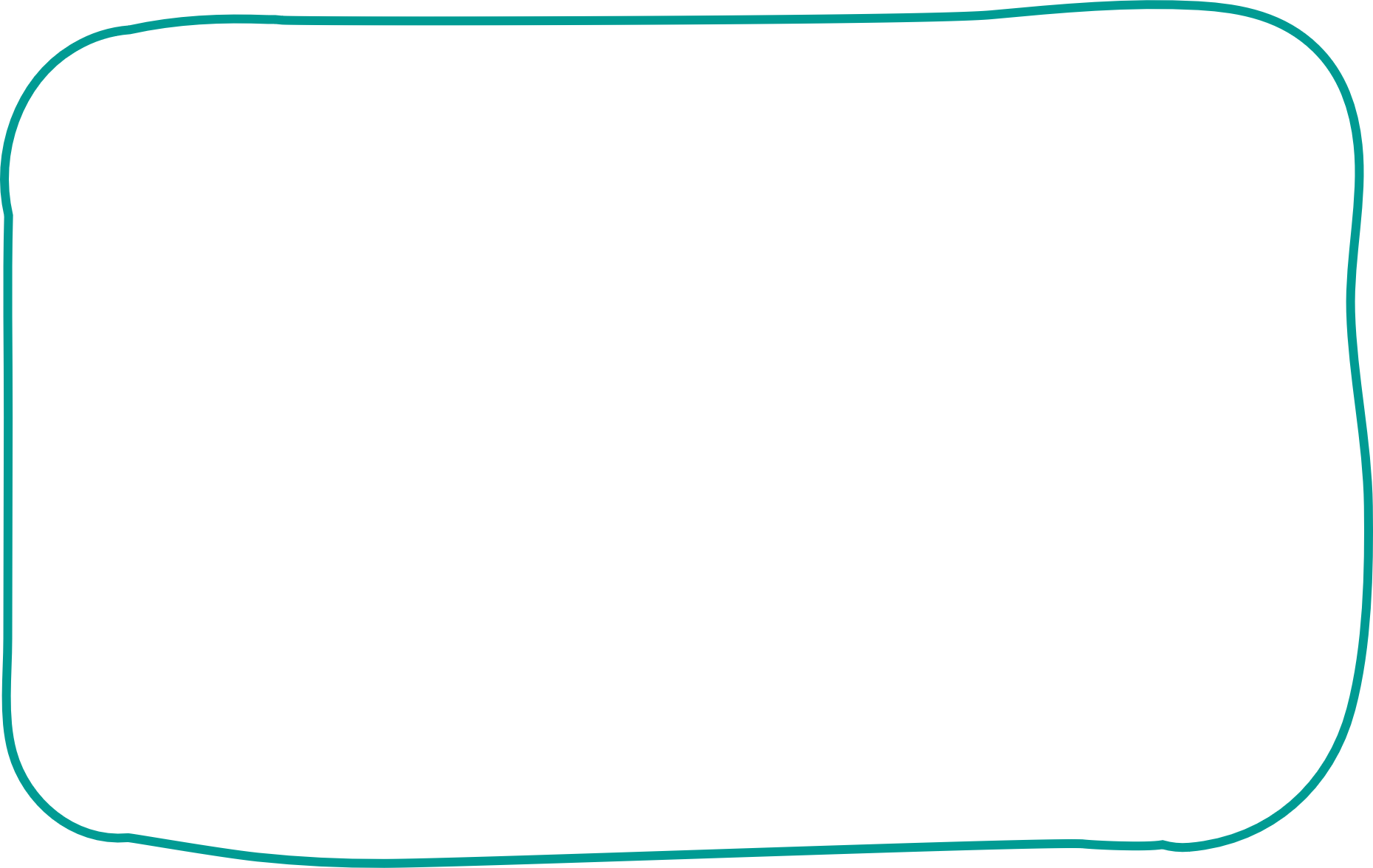 fun
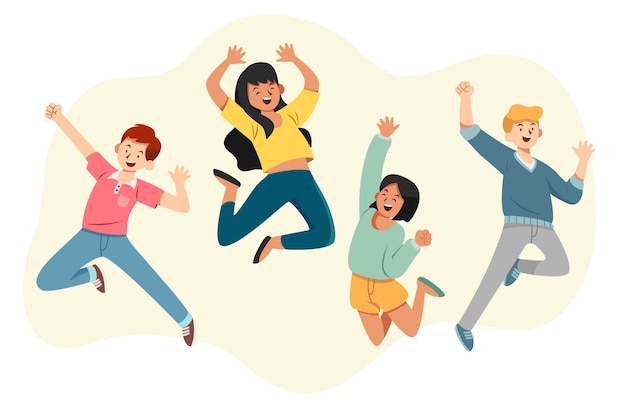 We had a lot of fun.
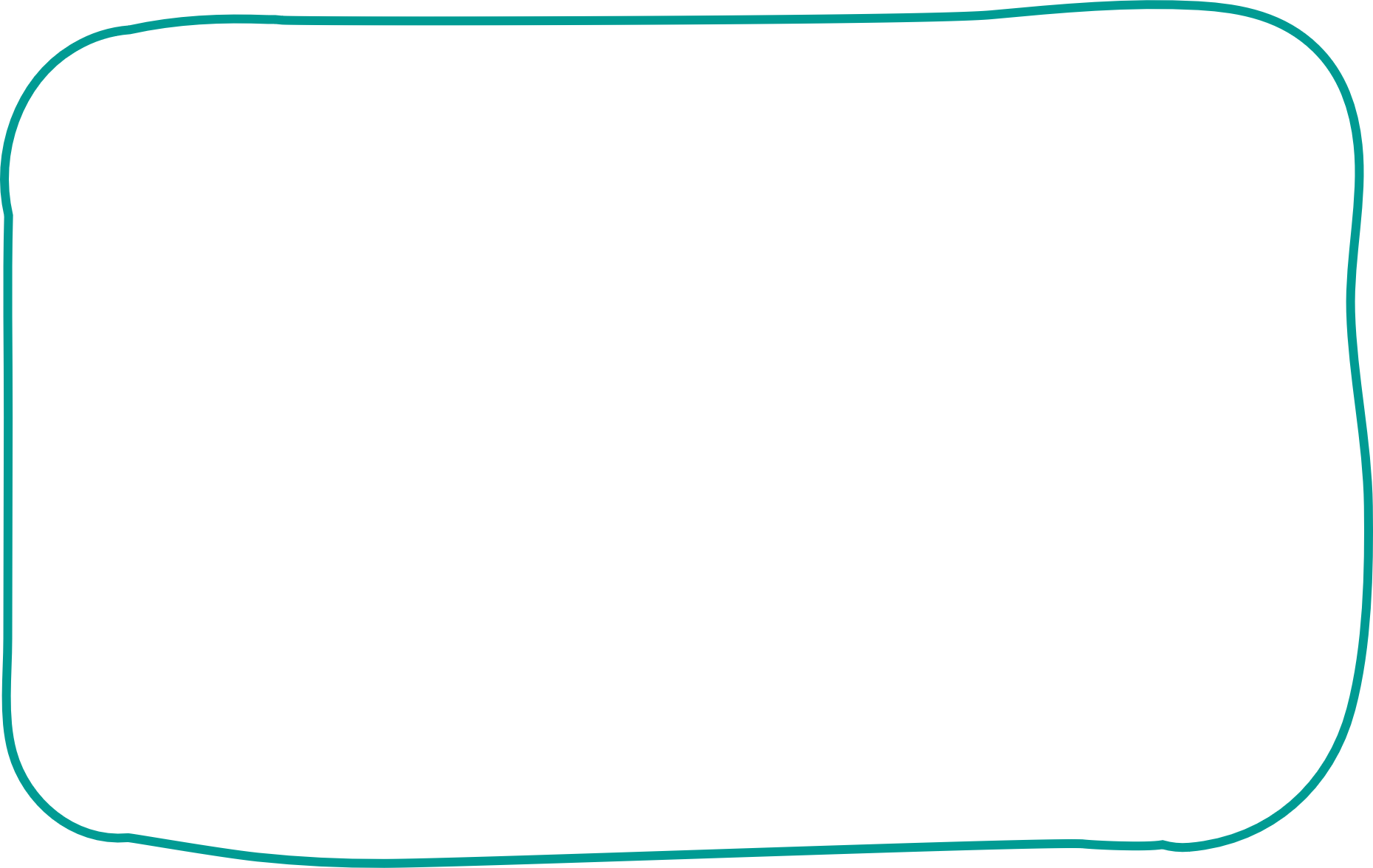 useful
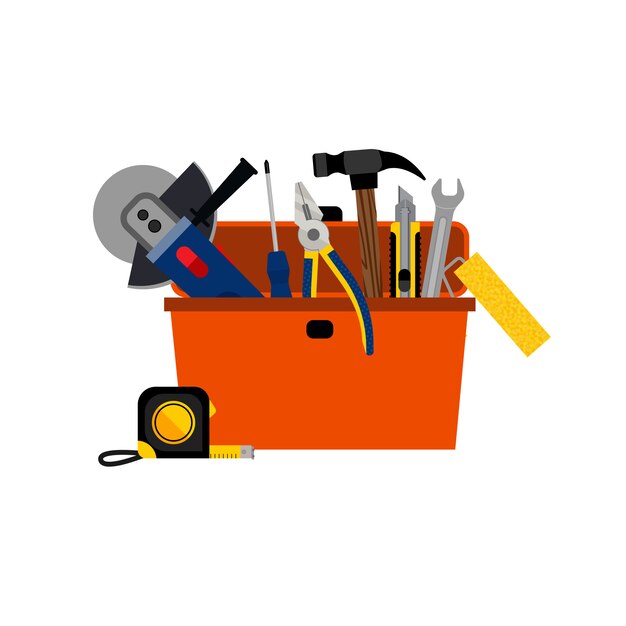 This tools are useful.
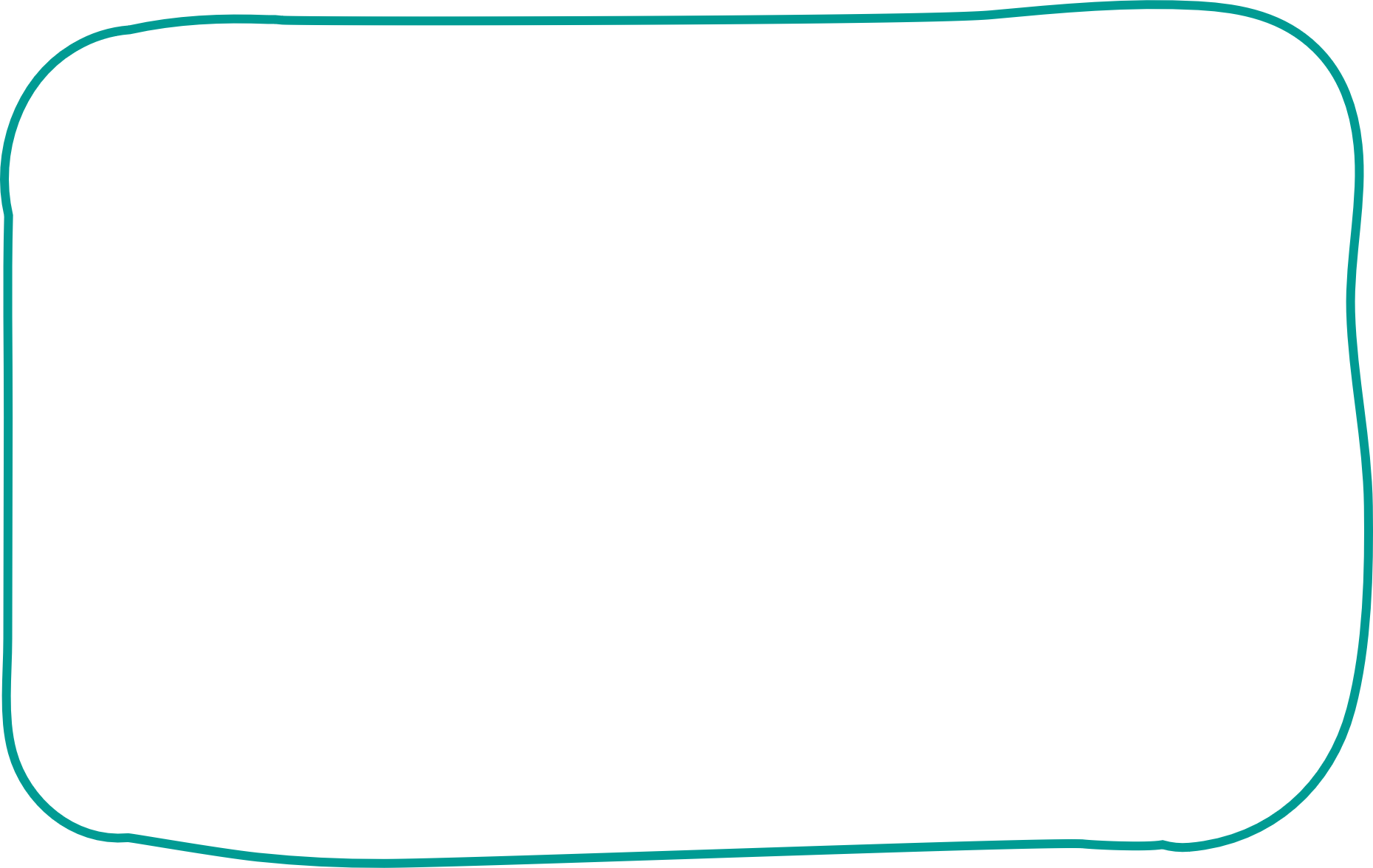 interesting
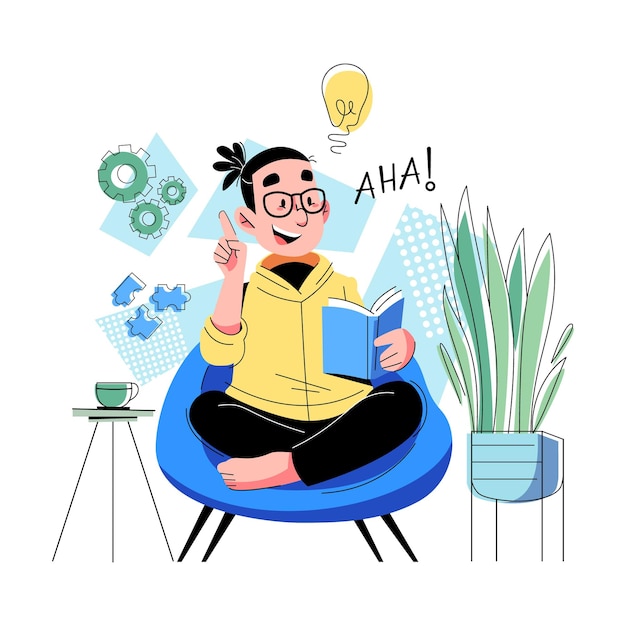 This book is interesting.
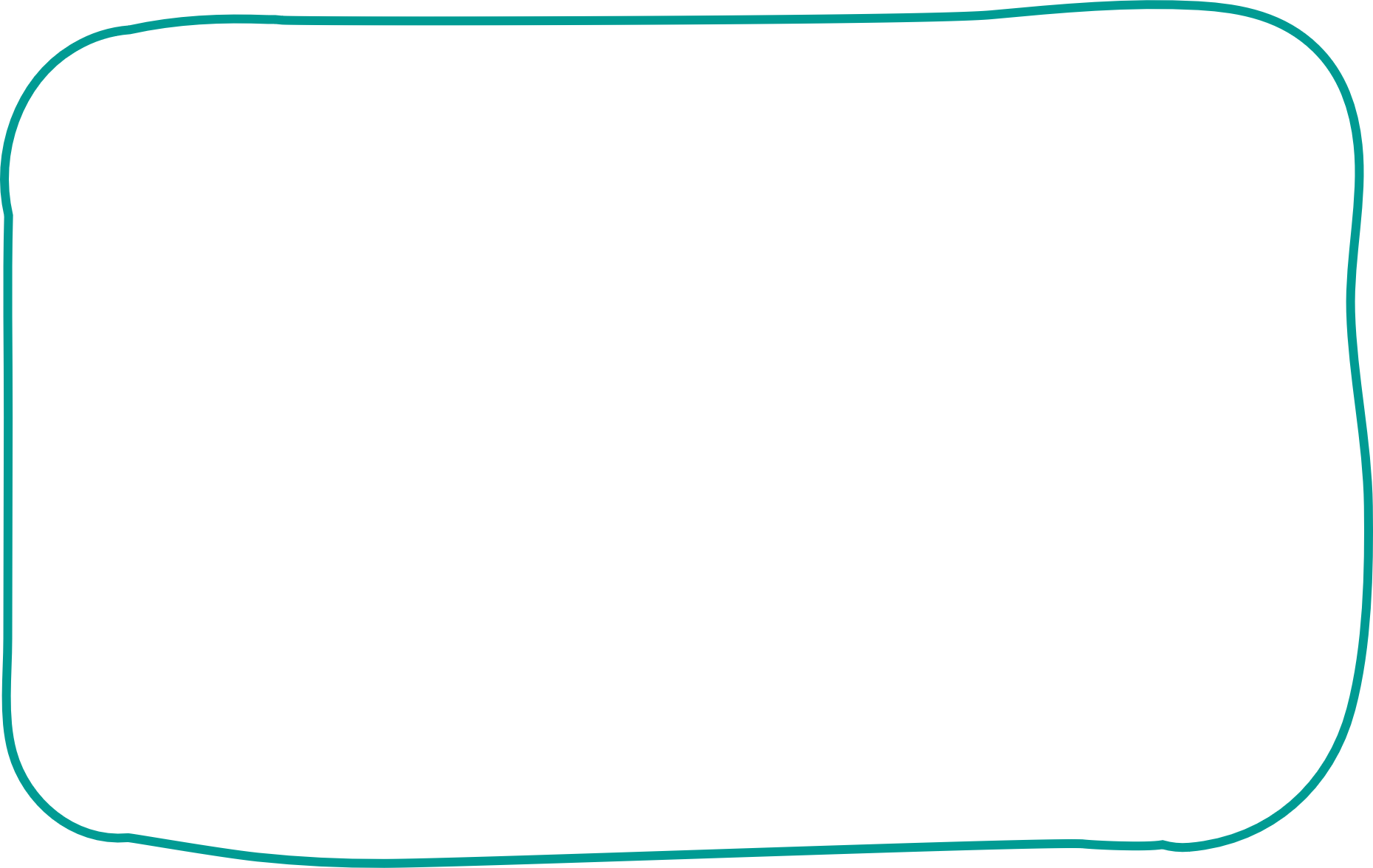 good for group work
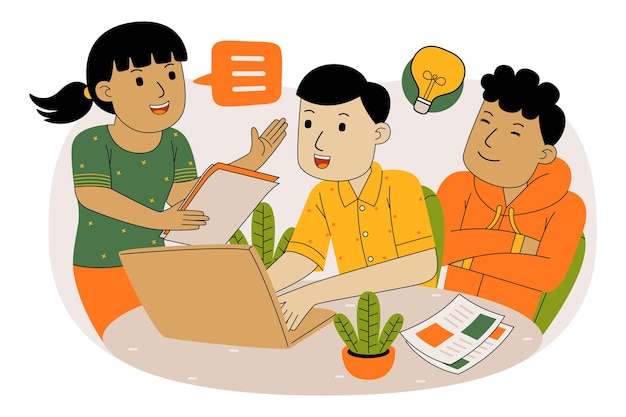 Doing projects is good for group work.
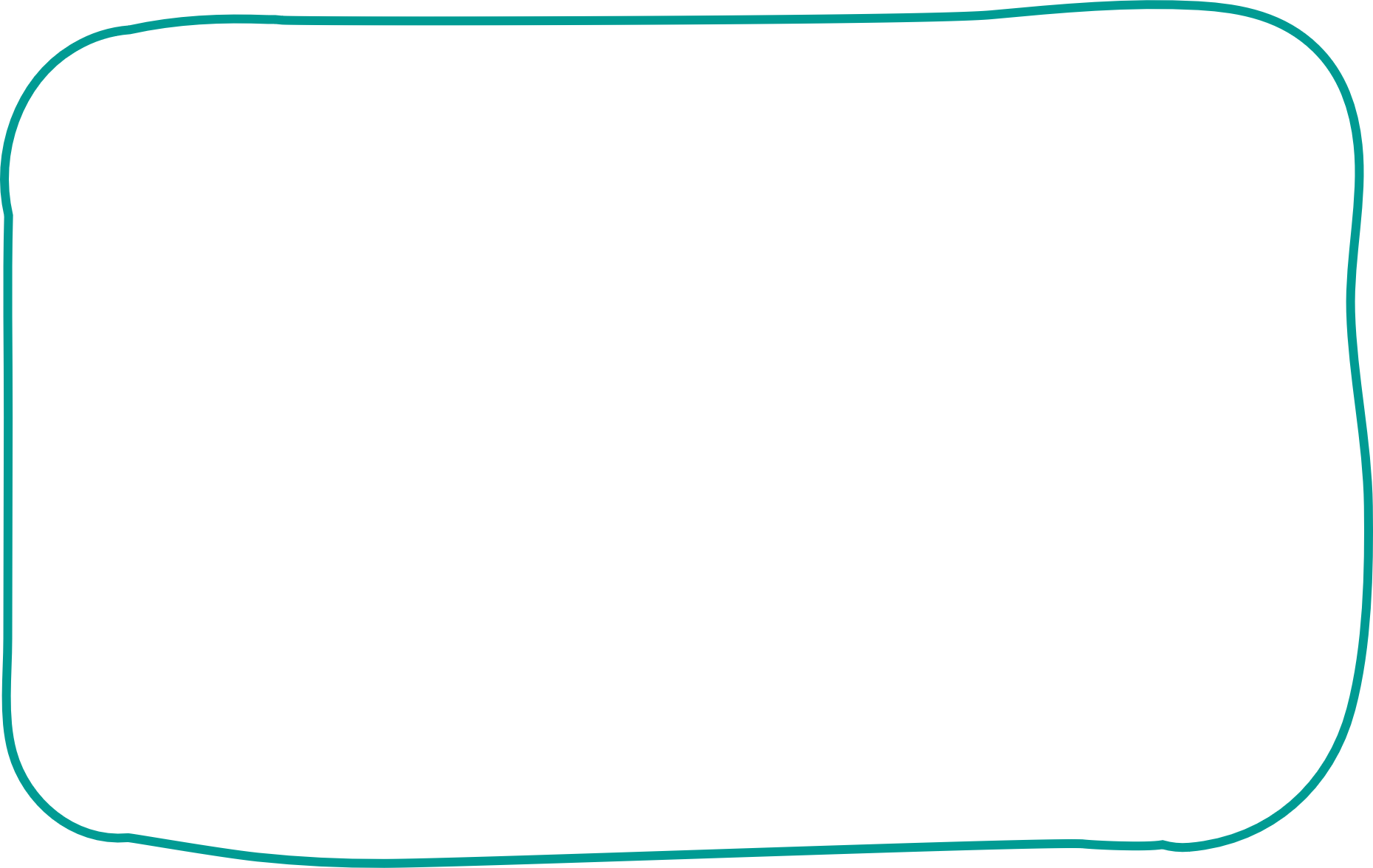 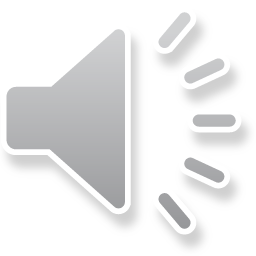 Why does she like playing games?
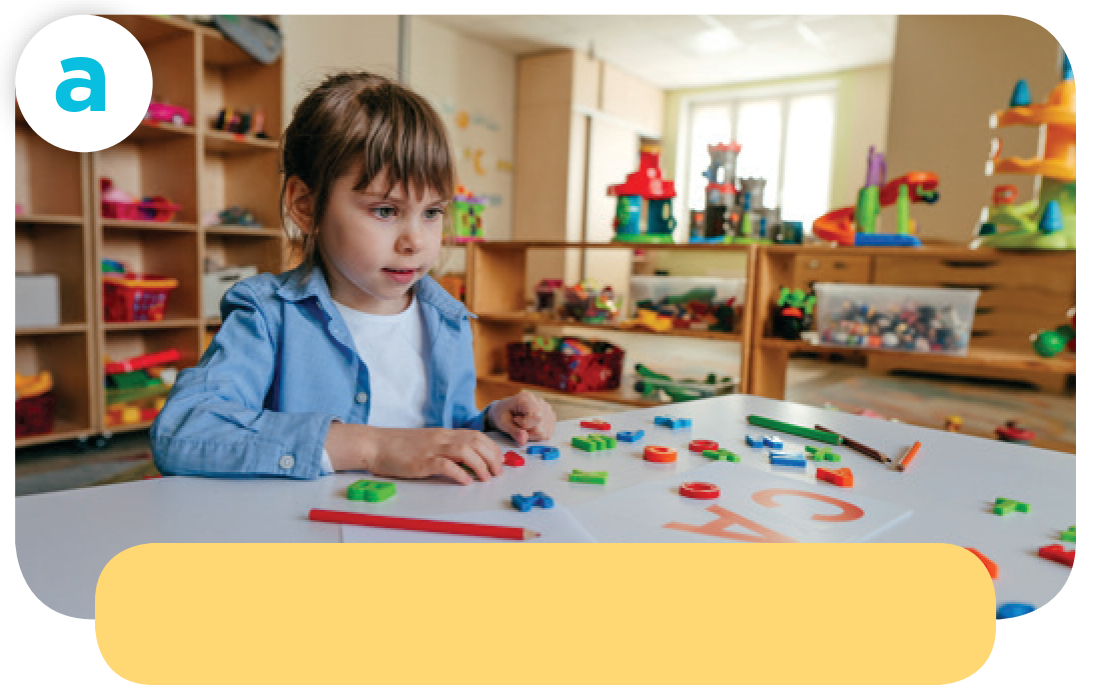 play games / fun
Because she thinks it’s fun.
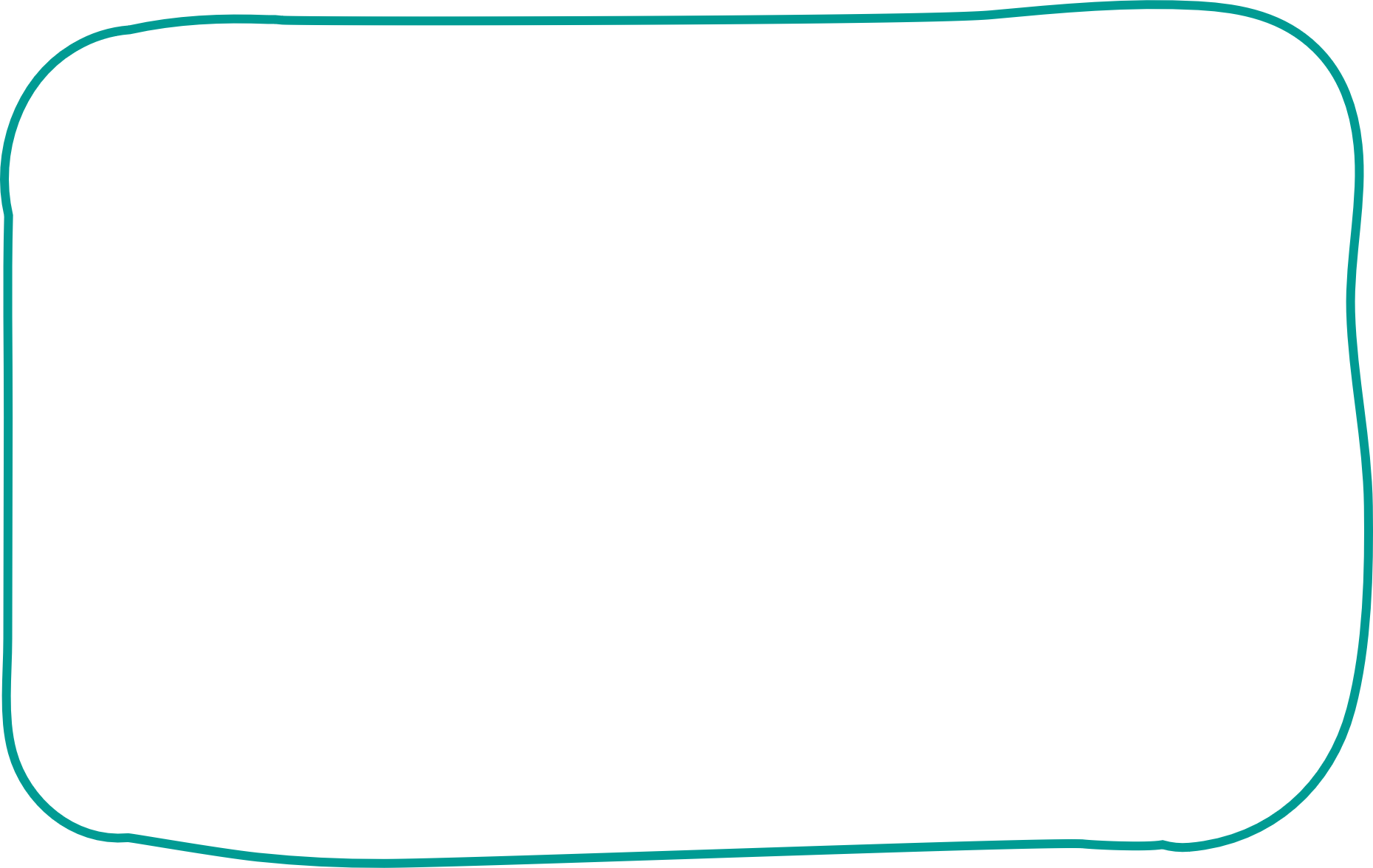 Why does he like doing projects?
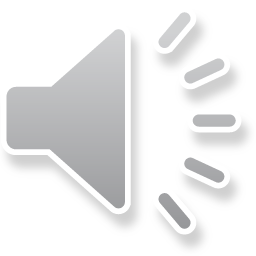 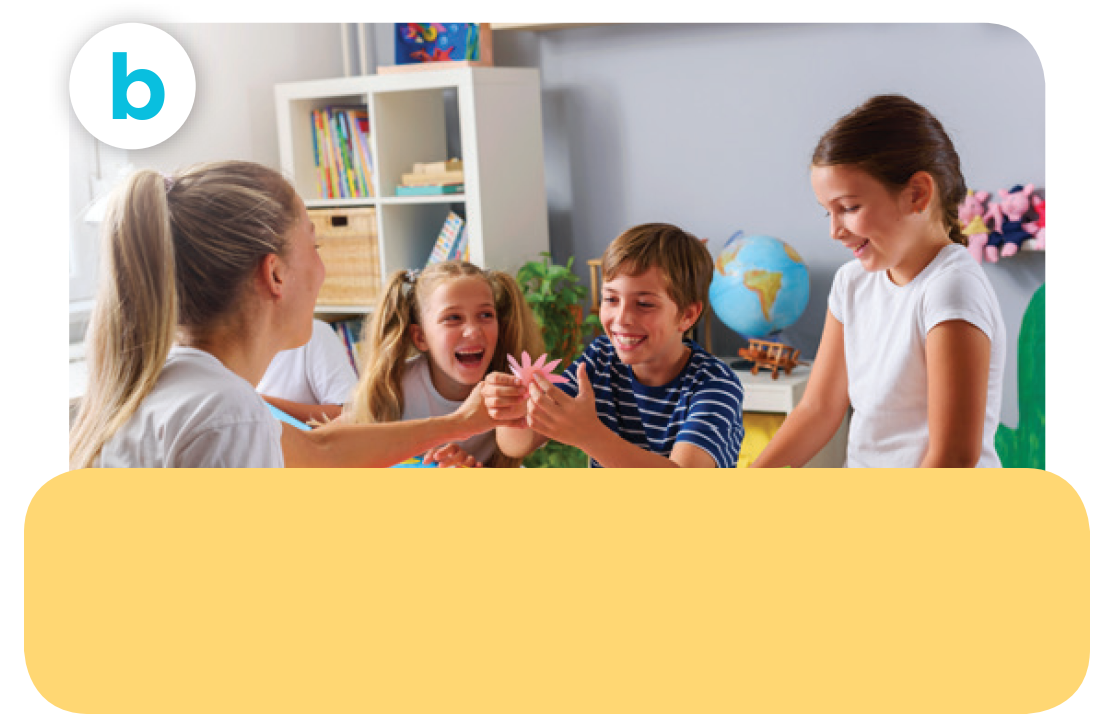 do projects / good for group work
Because he thinks 
it’s good for group work.
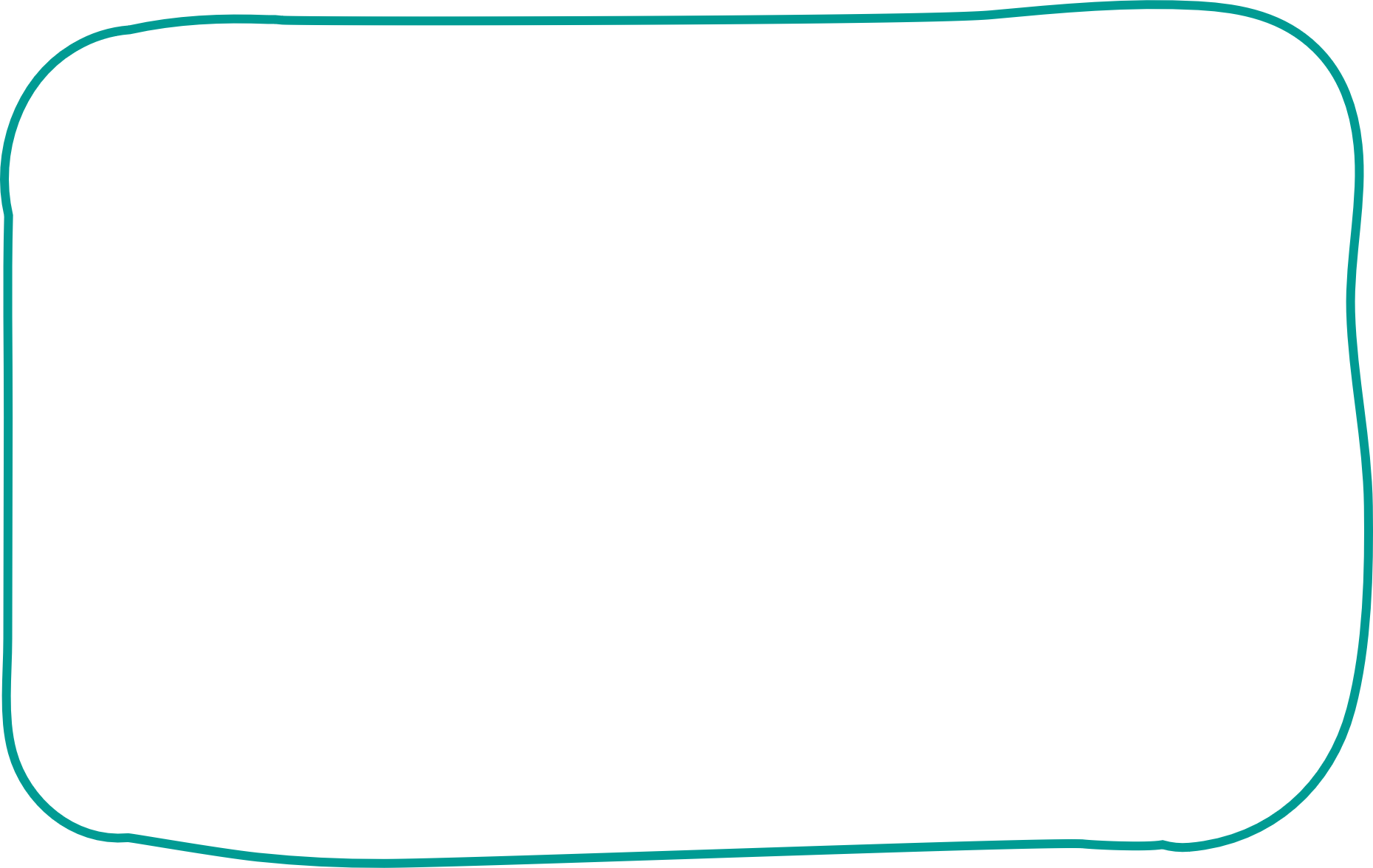 Why does she like reading books?
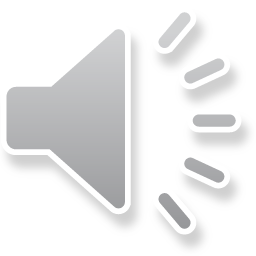 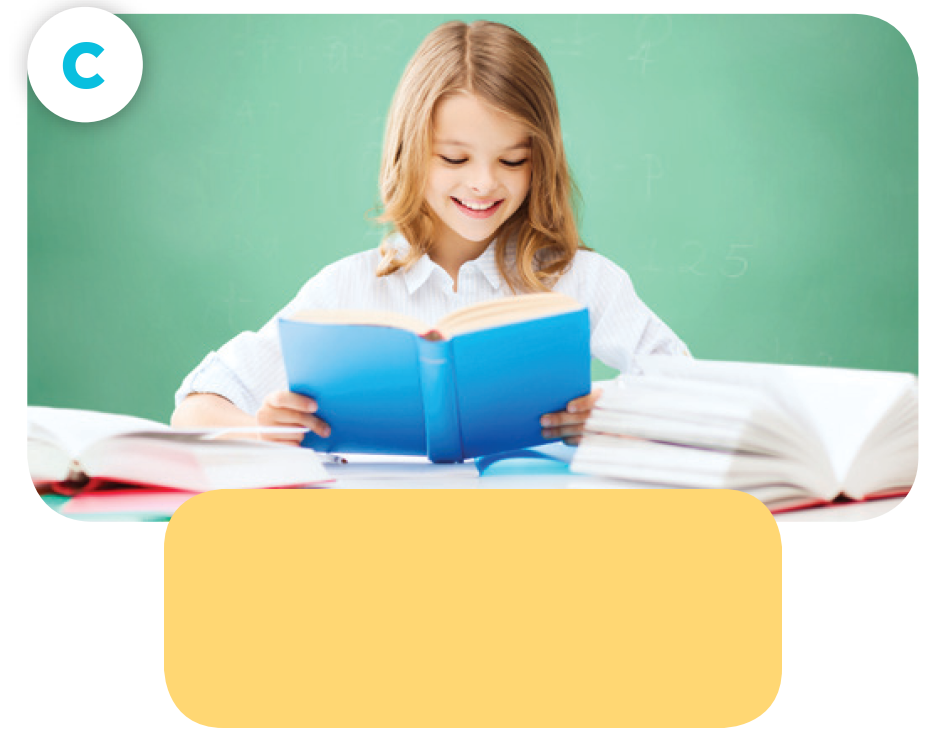 read books / interesting
Because she thinks it’s interesting.
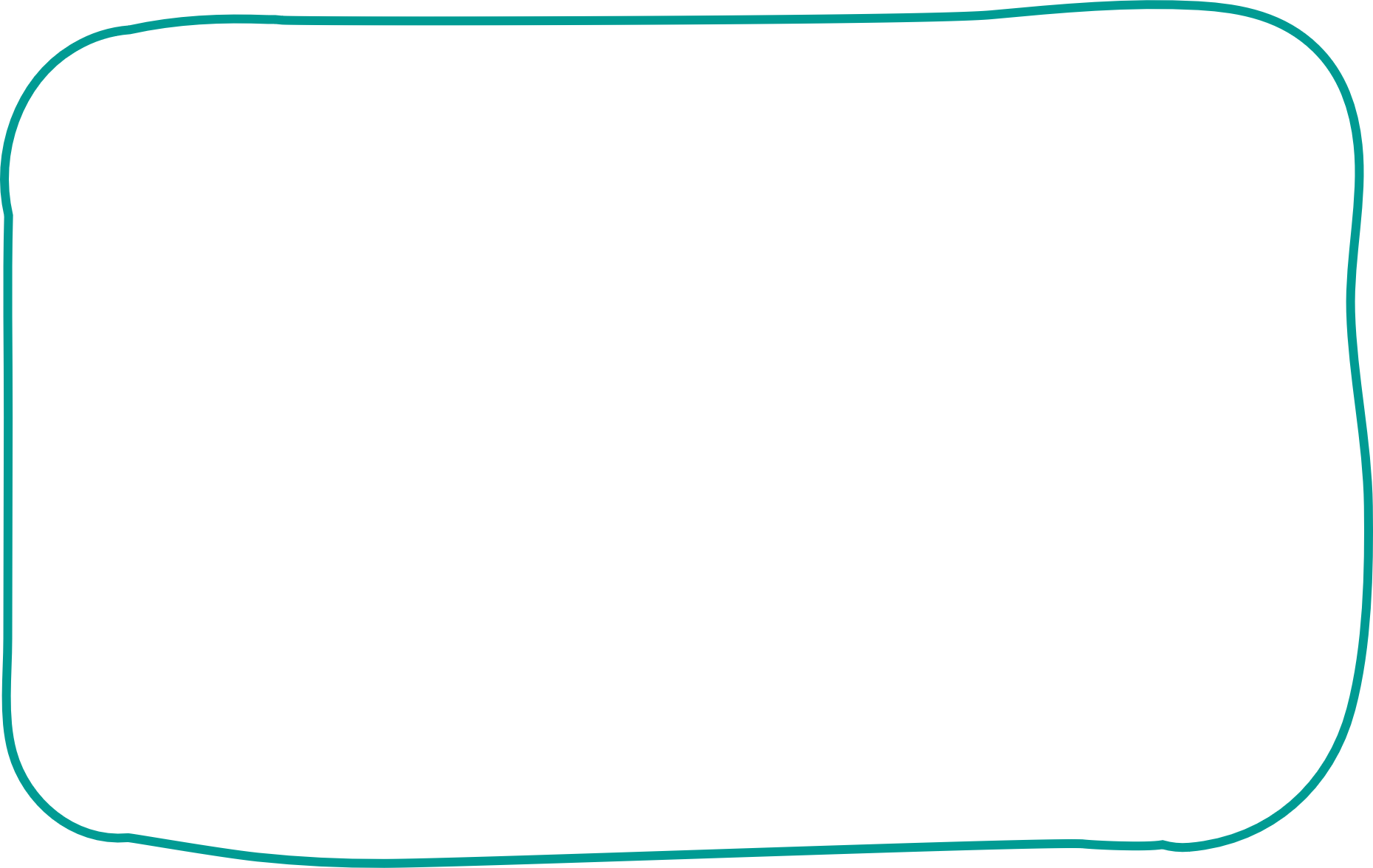 Why does he like 
solving maths problems?
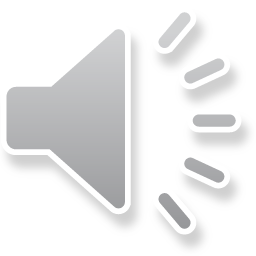 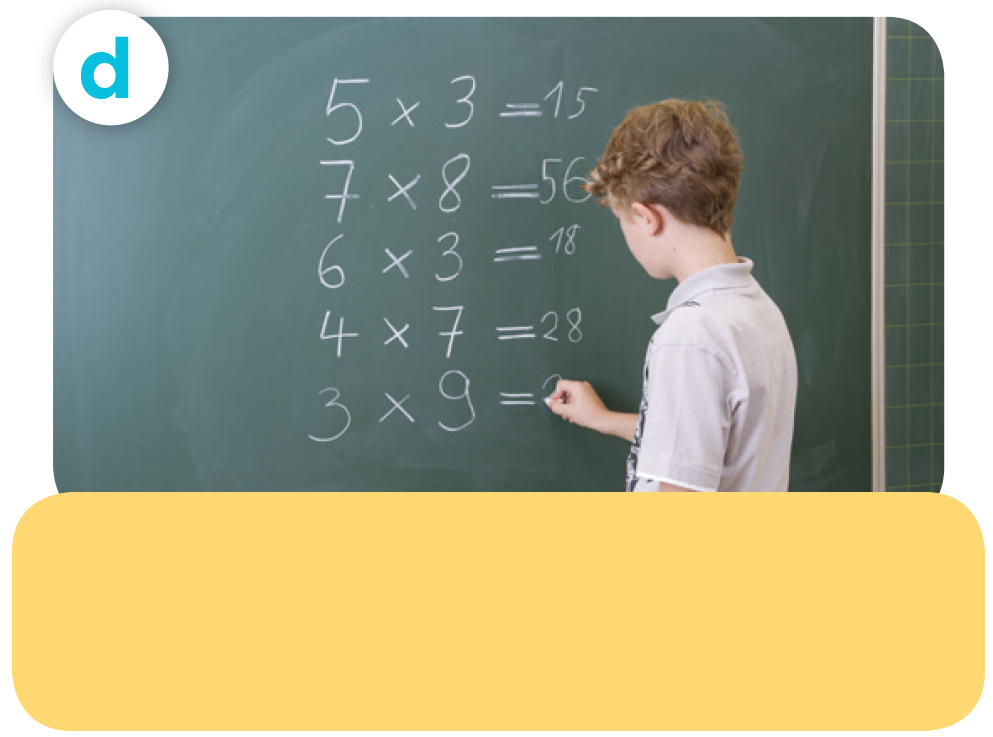 solve maths problems / useful
Because he thinks it’s useful.
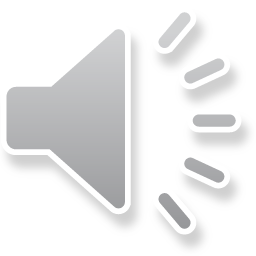 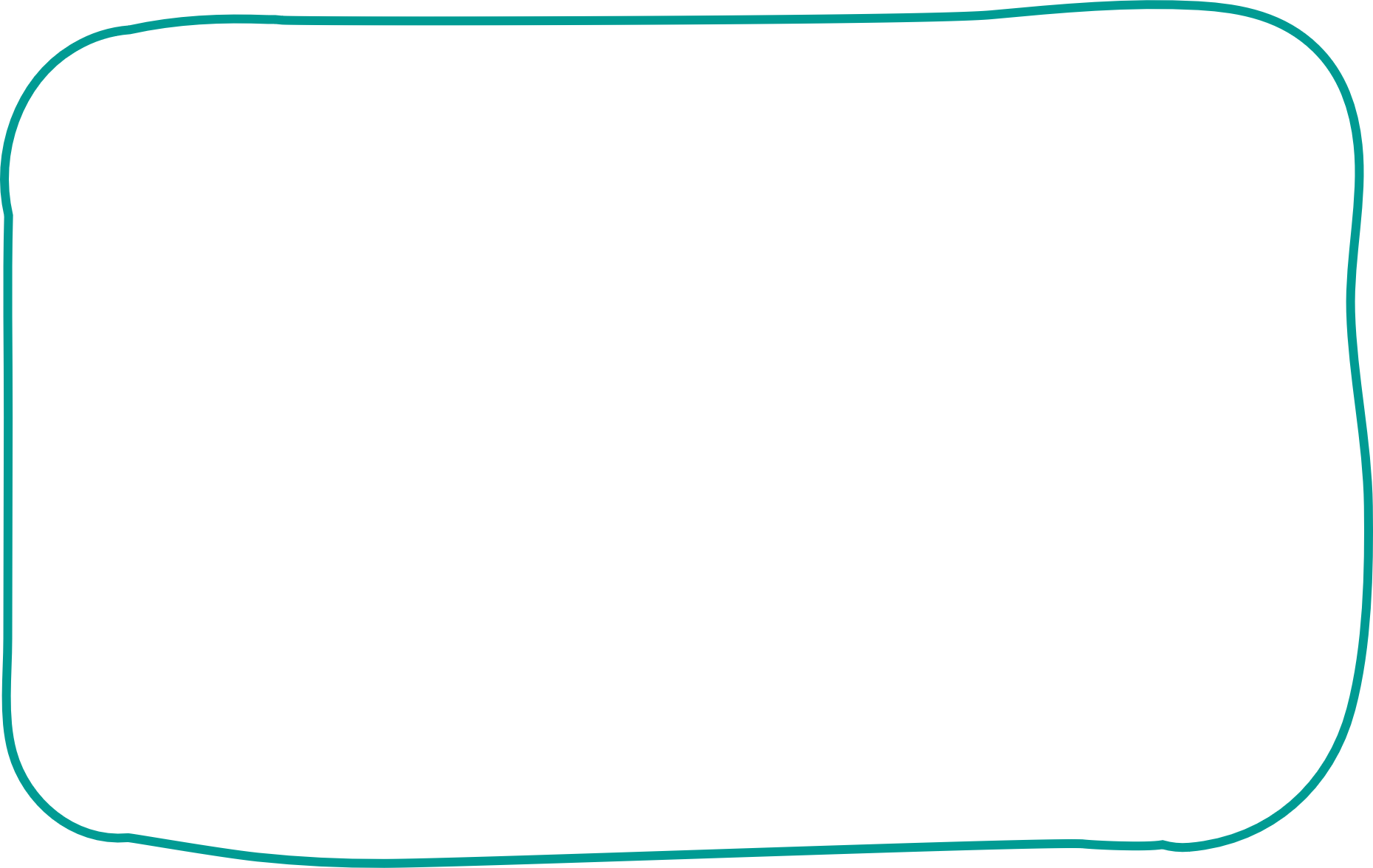 Listen and repeat.
Work in pairs. Ask and answer.
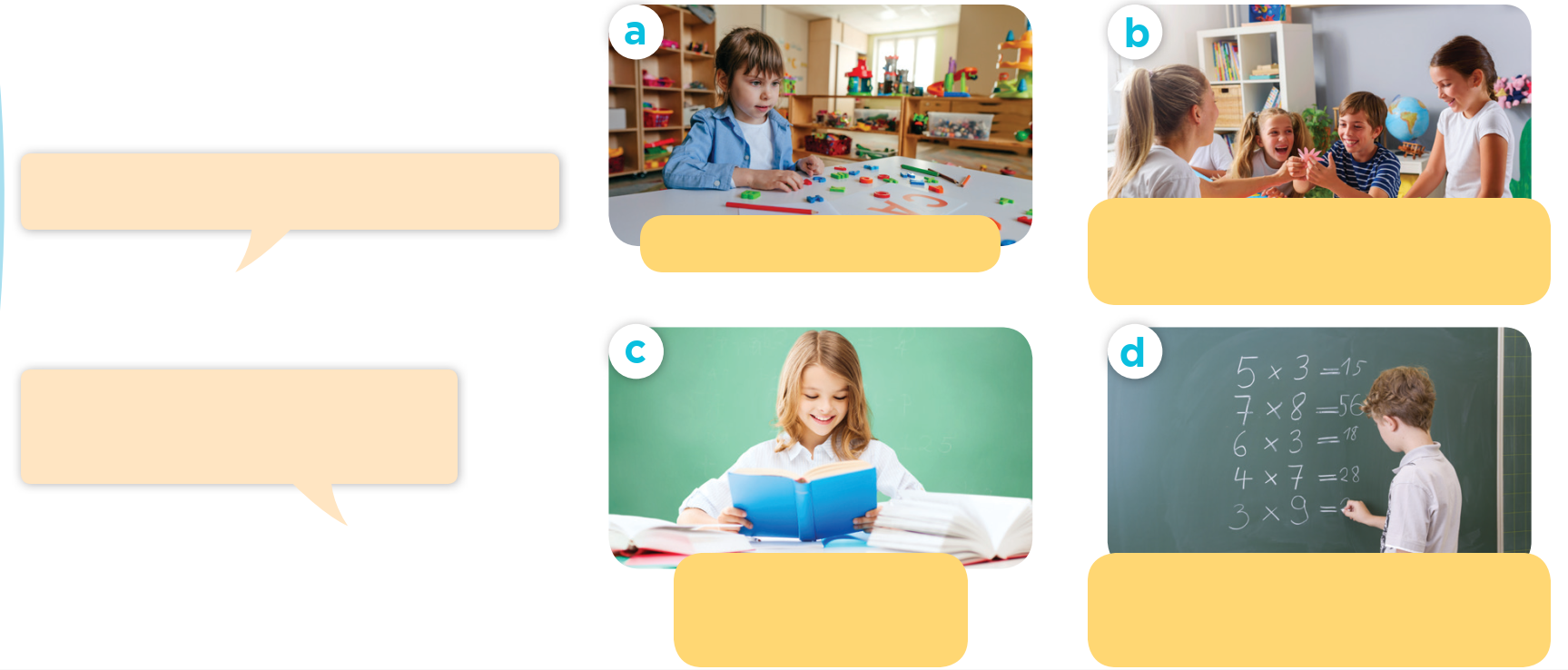 Why does he / she like __?
do projects / good for group work
play games / fun
Because he / she thinks it’s _______.
read books / interesting
solve maths problems/ useful
04
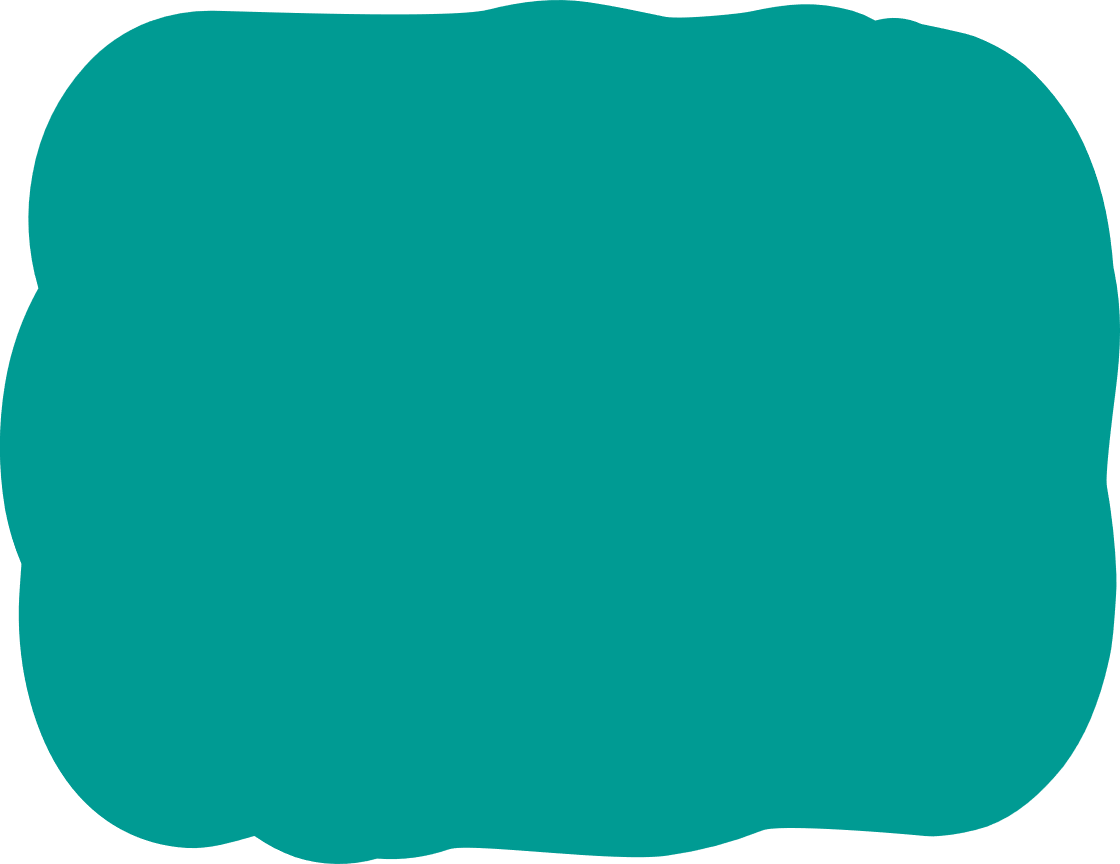 Let’s talk.
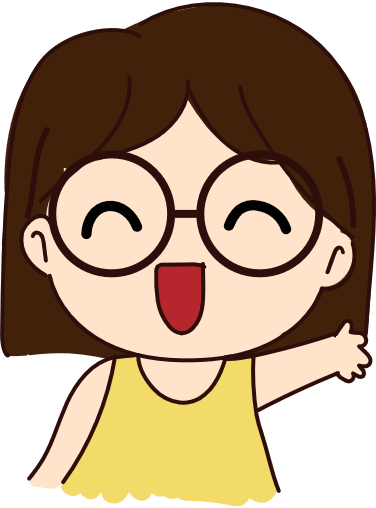 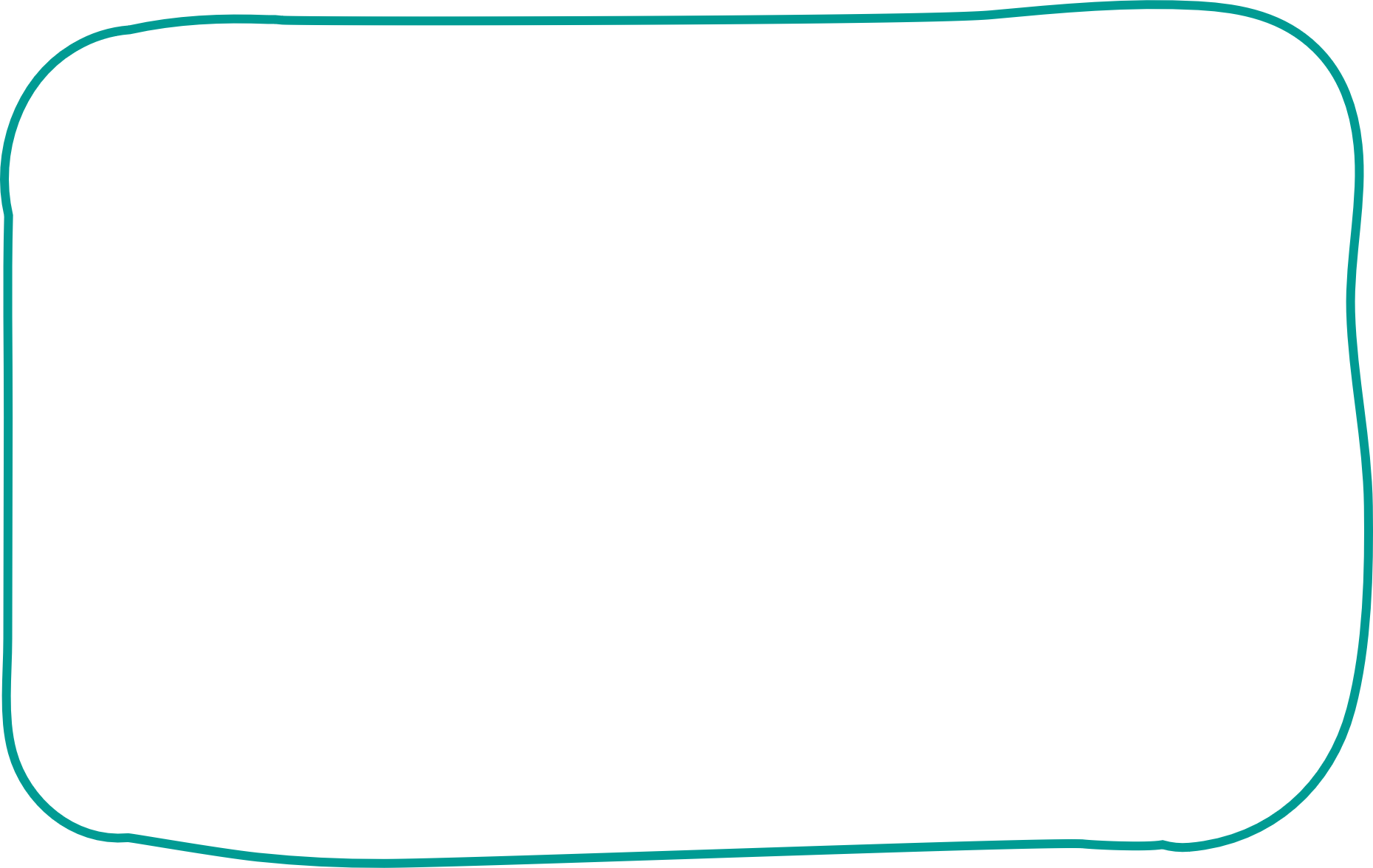 Why does he / she like _______?
Because he / she thinks ______.
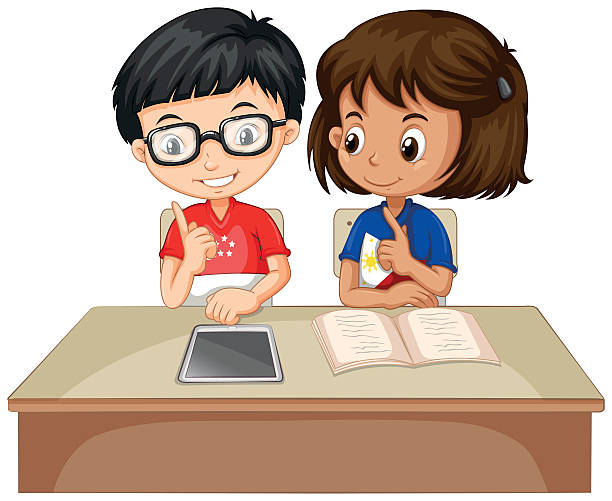 05
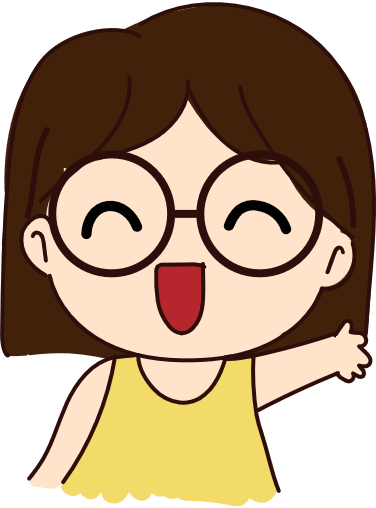 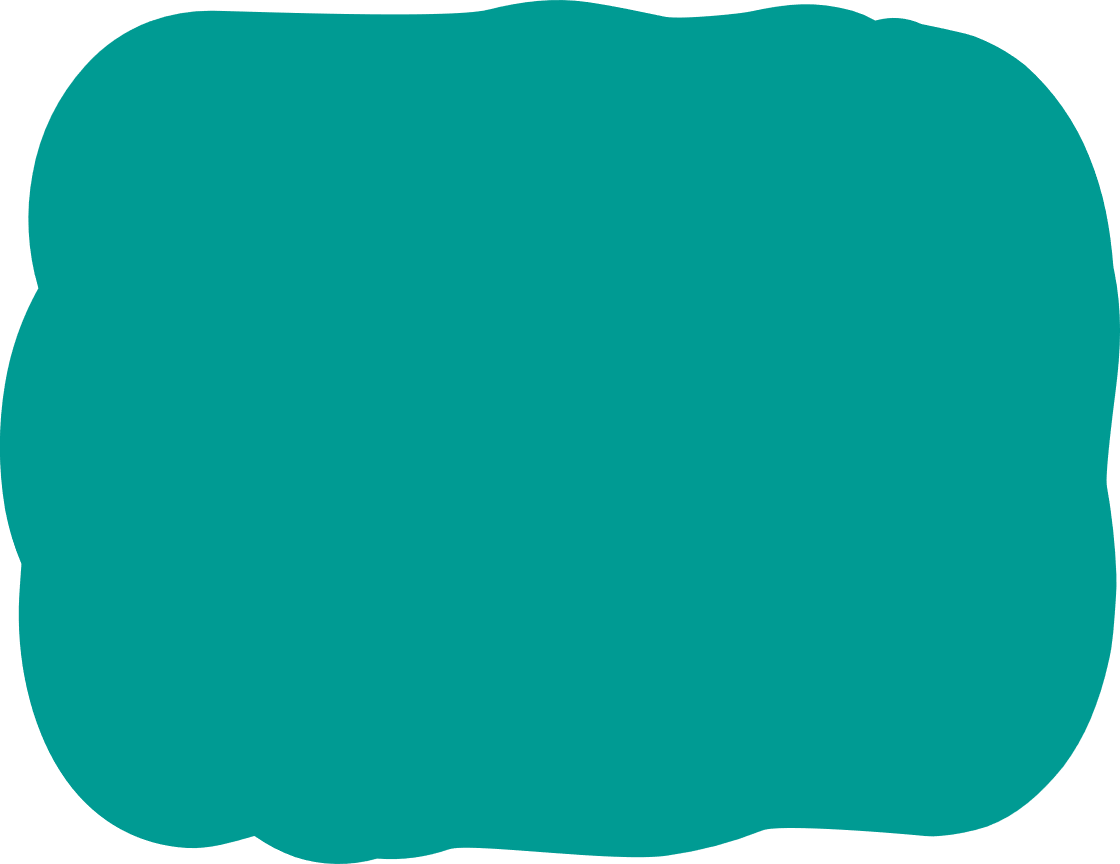 Fun corner & Wrap-up
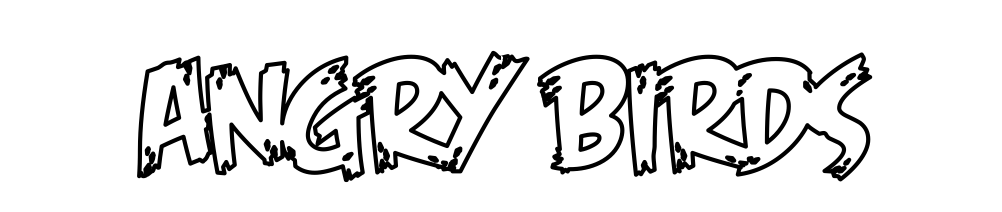 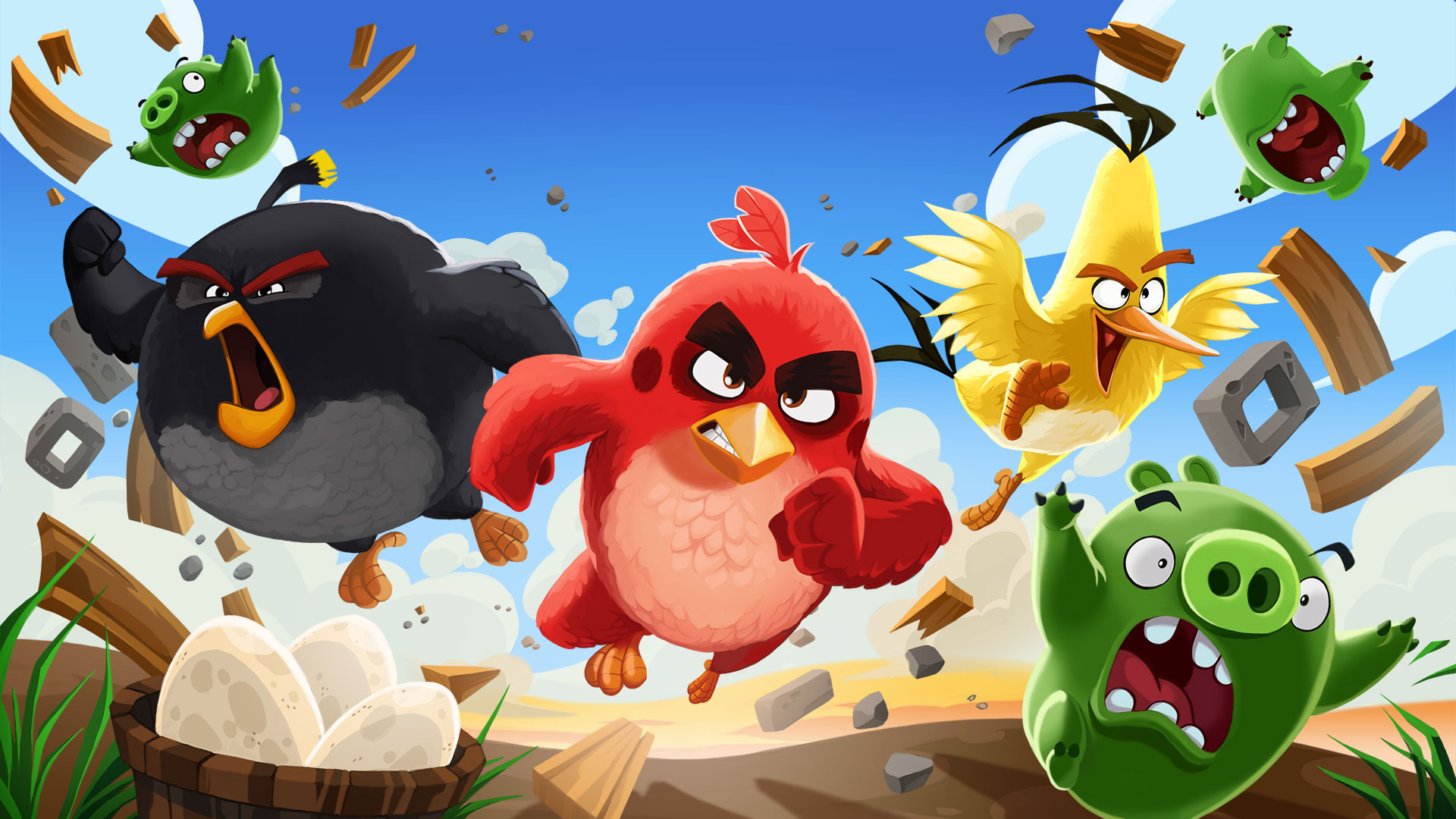 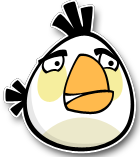 1
2
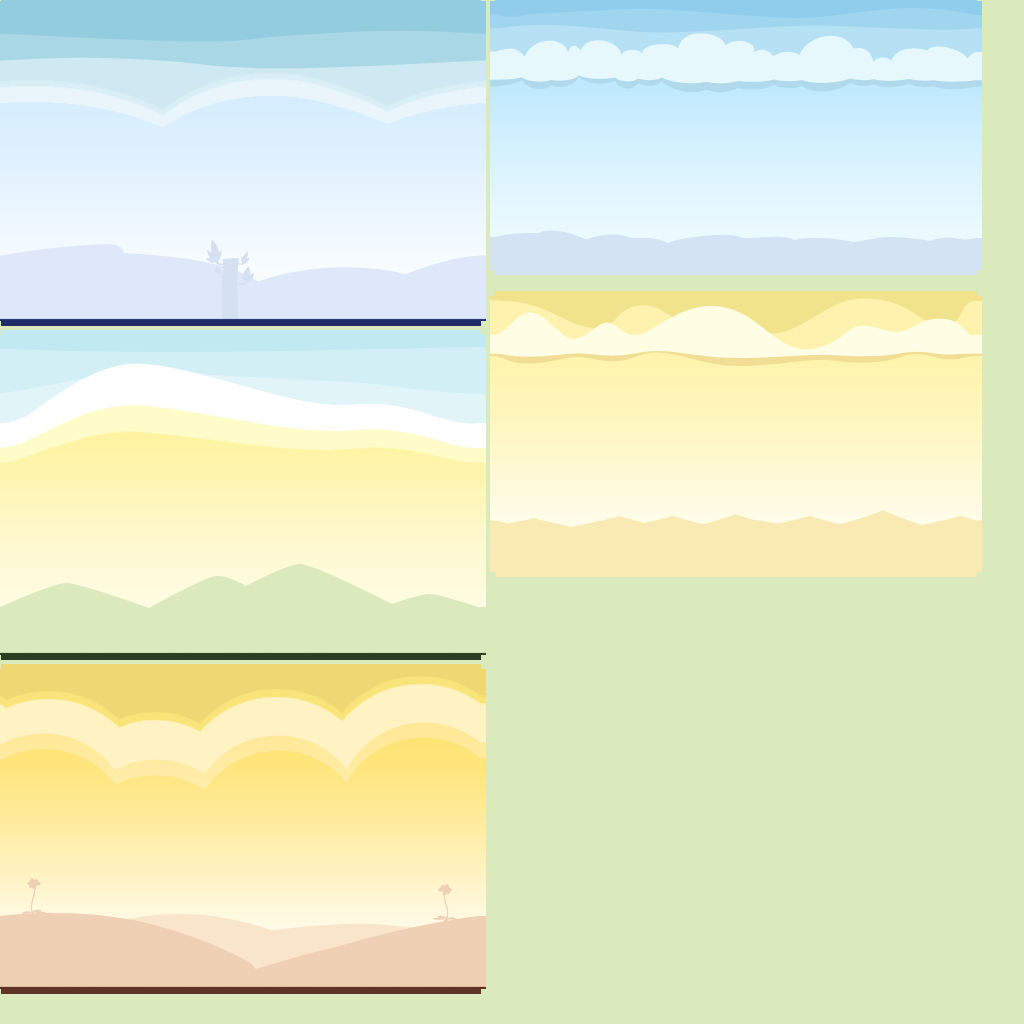 3
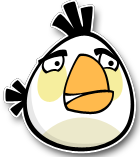 4
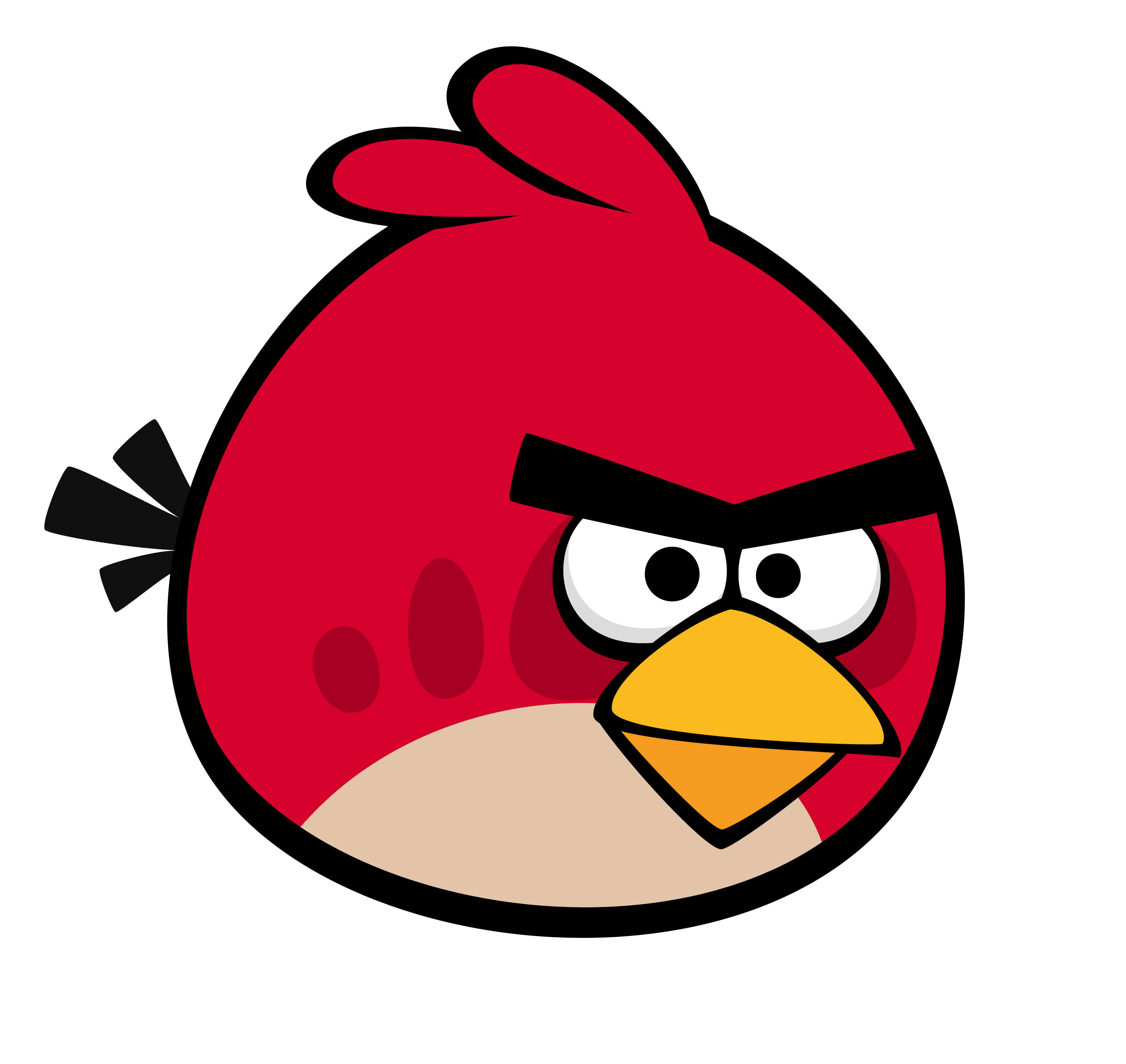 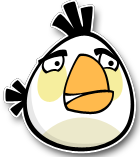 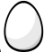 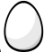 5
6
7
8
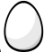 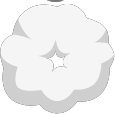 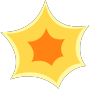 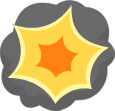 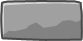 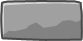 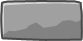 1
2
3
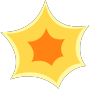 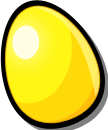 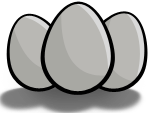 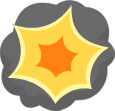 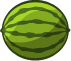 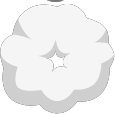 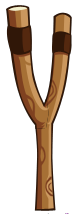 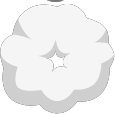 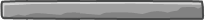 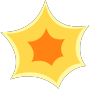 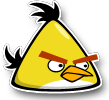 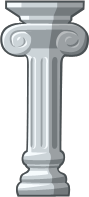 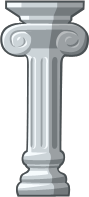 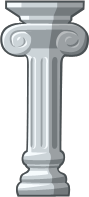 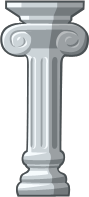 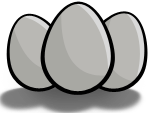 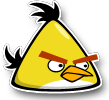 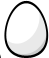 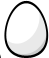 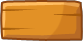 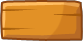 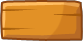 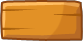 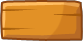 4
5
6
7
8
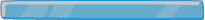 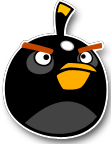 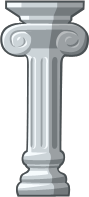 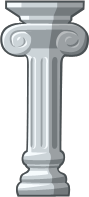 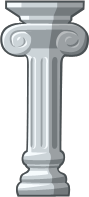 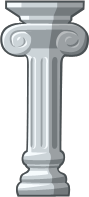 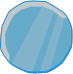 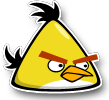 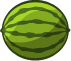 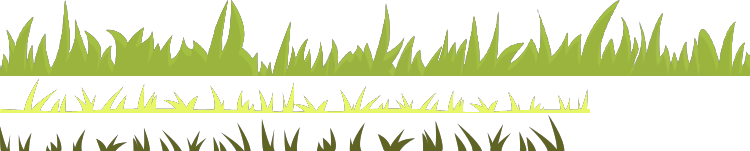 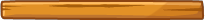 1 point
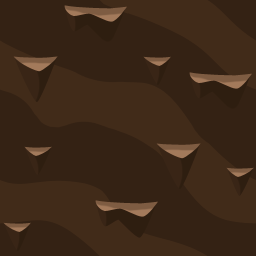 3 points
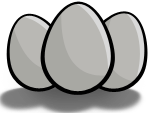 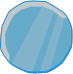 Take 5 points
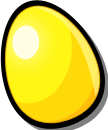 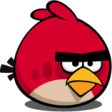 2 points
4 points
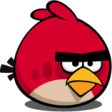 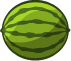 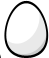 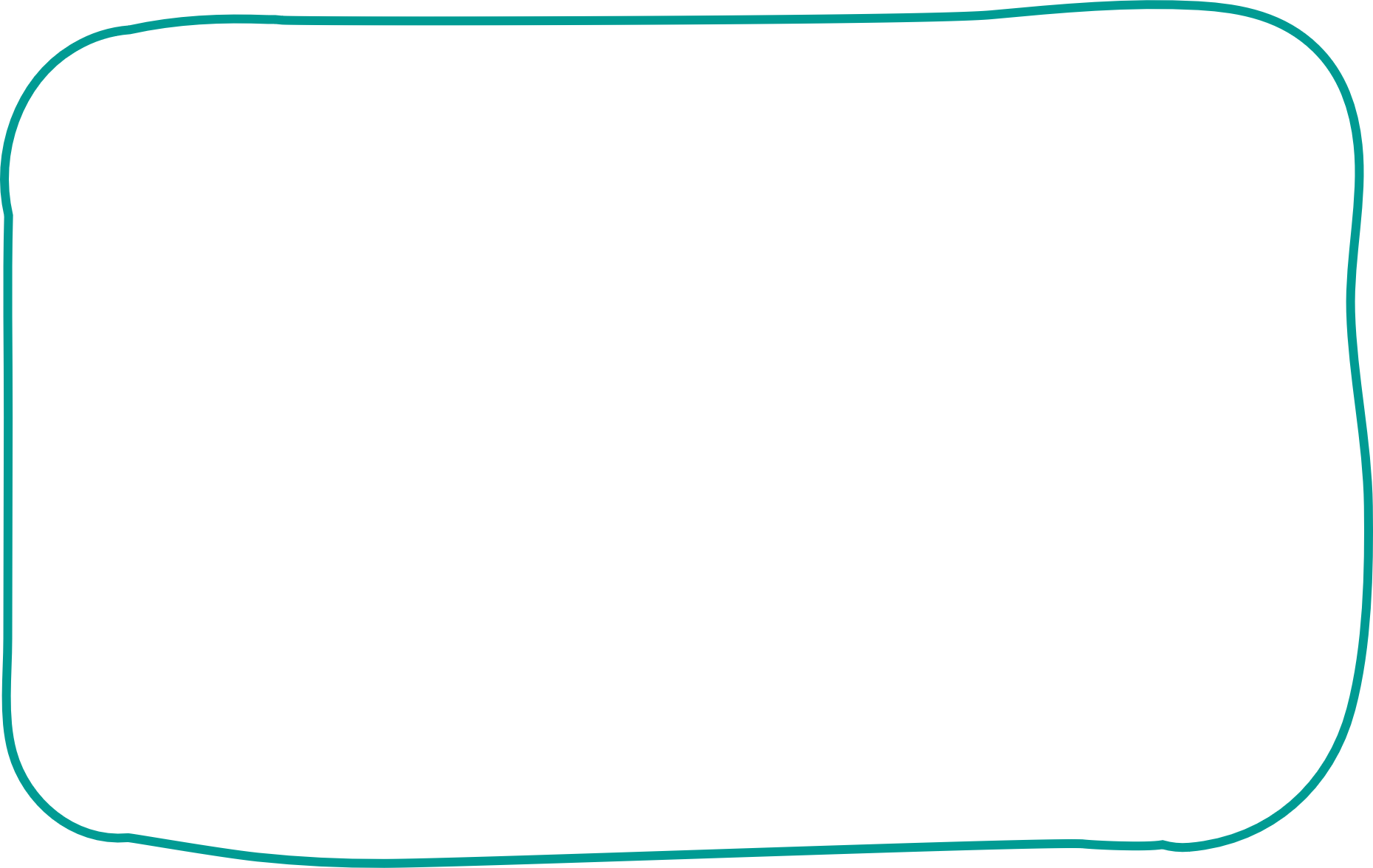 she / Because / it’s / thinks / fun /.
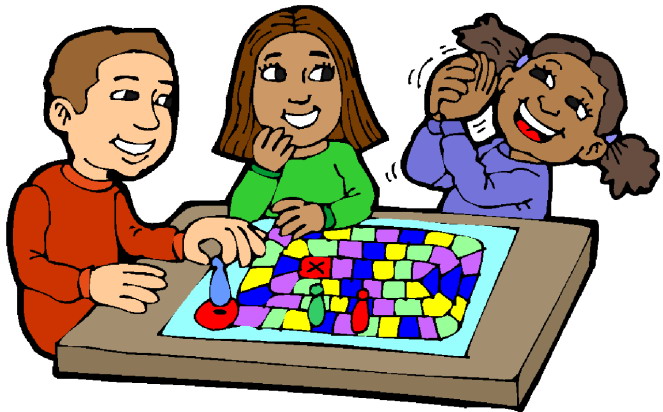 Because she thinks it’s fun.
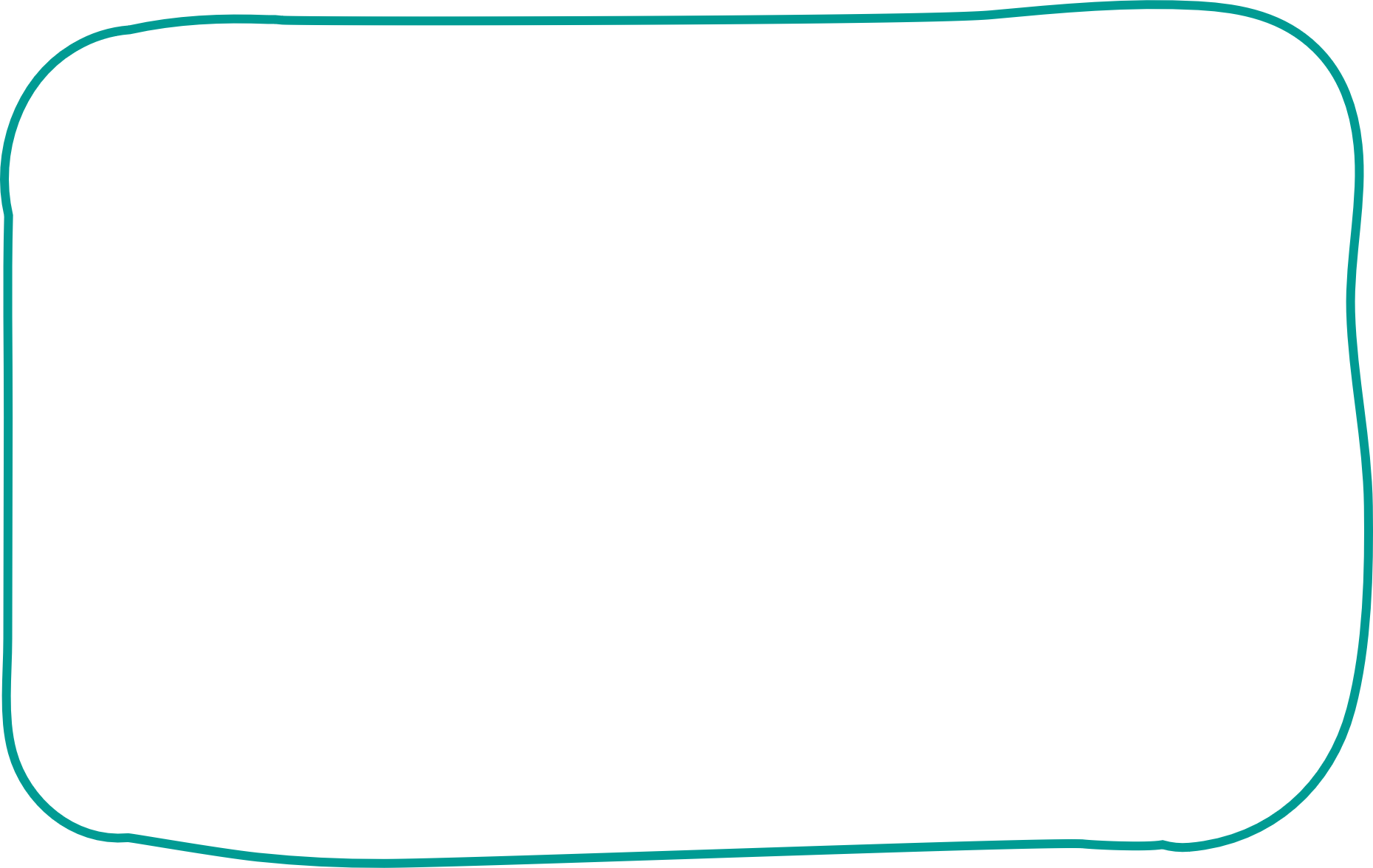 reading / Why / books / like / does / she / ?
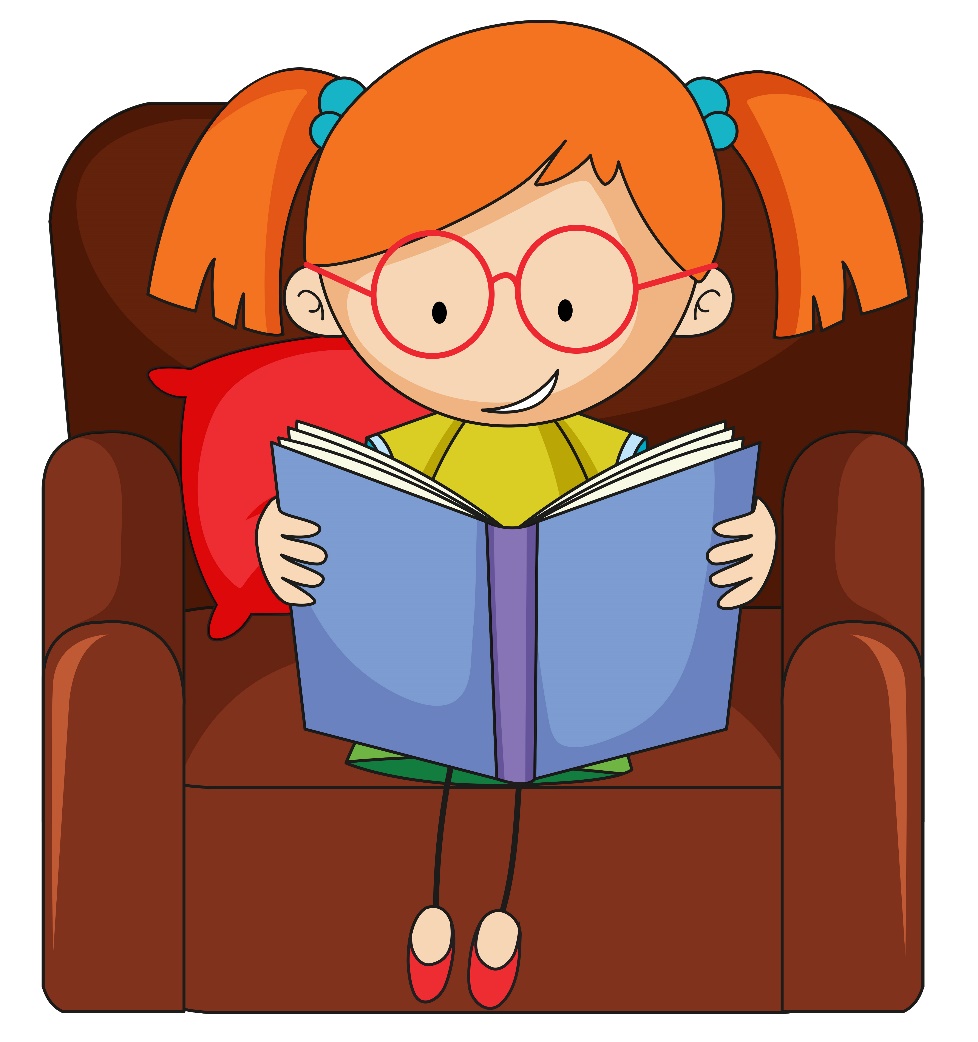 Why does she like reading books?
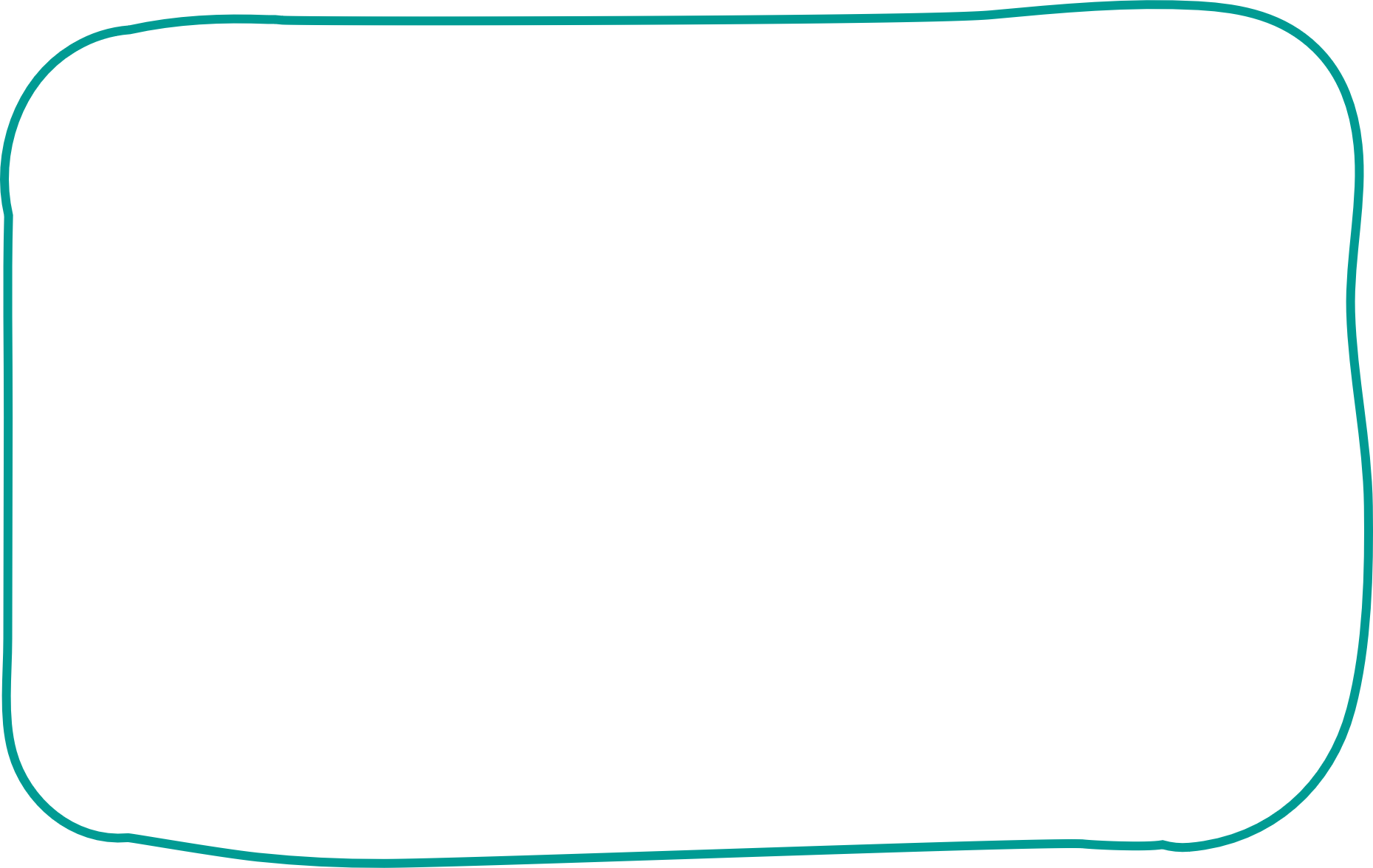 Why does he like …?
solving math problems
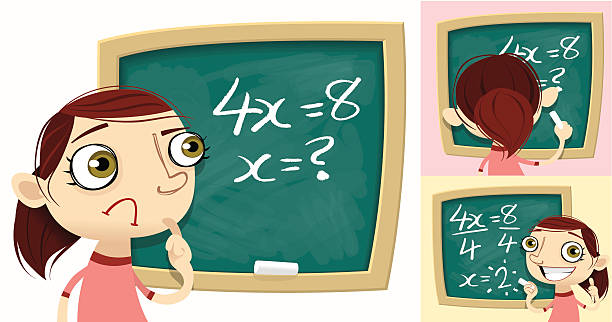 reading books
play games
solving maths problems
Because he thinks it’s good for … .
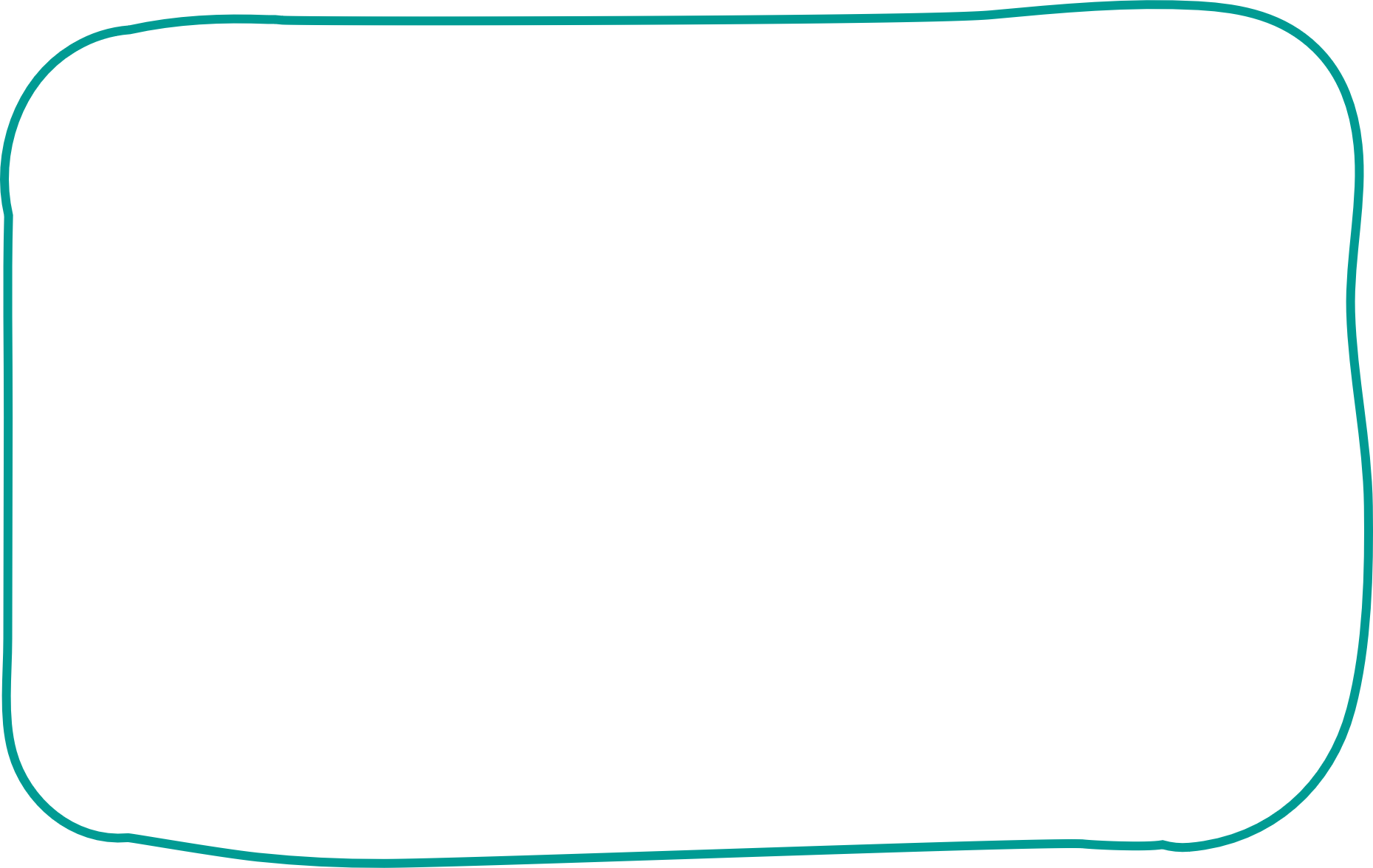 Why does he like doing project?
fun
group work
interesting
group work
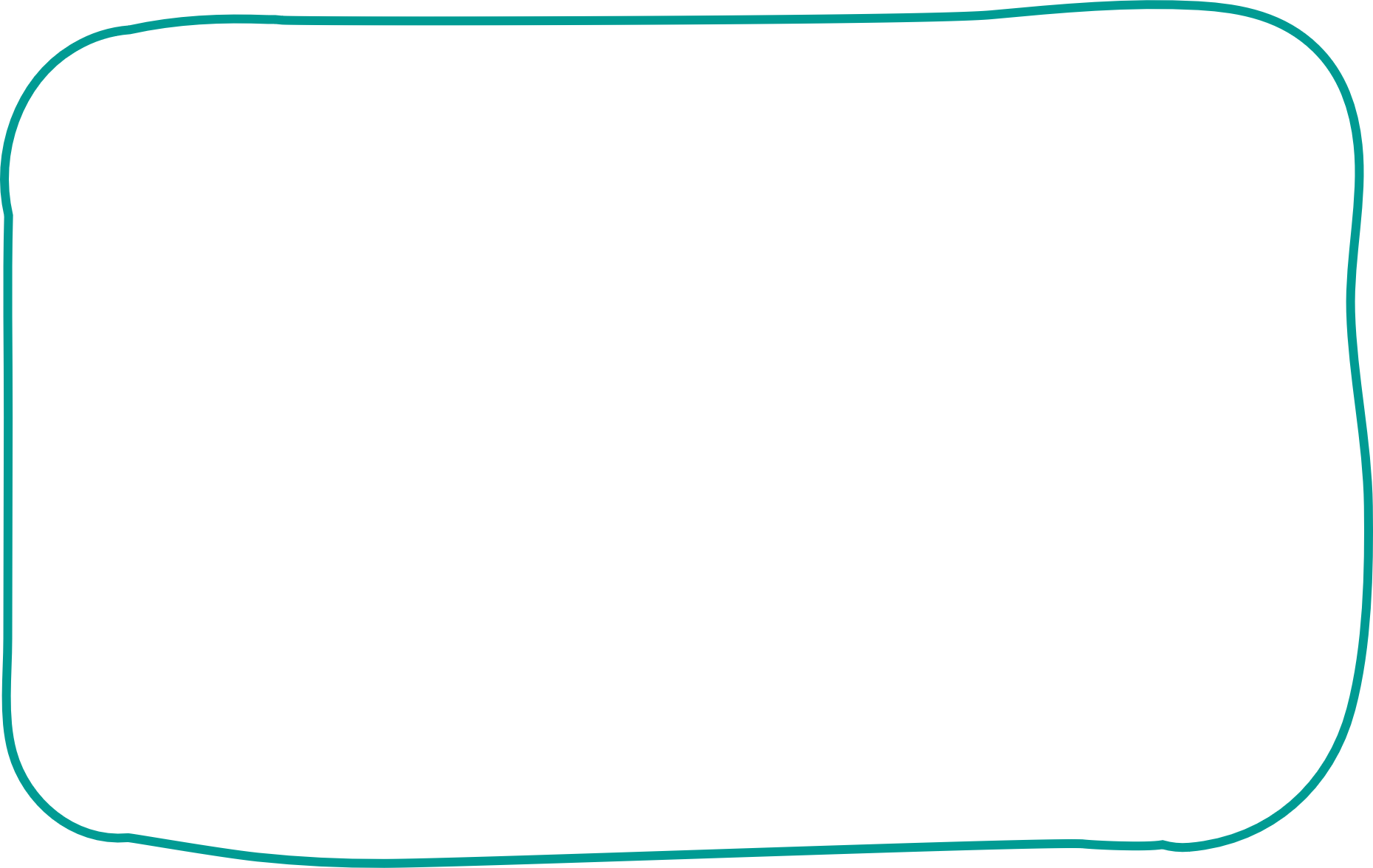 Why does she like …?
reading book
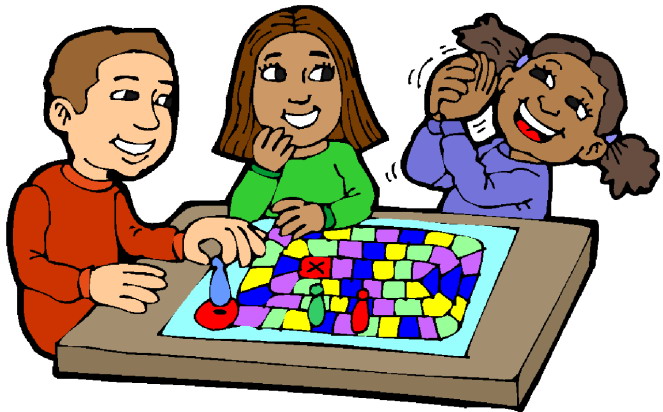 doing project
playing games
playing games
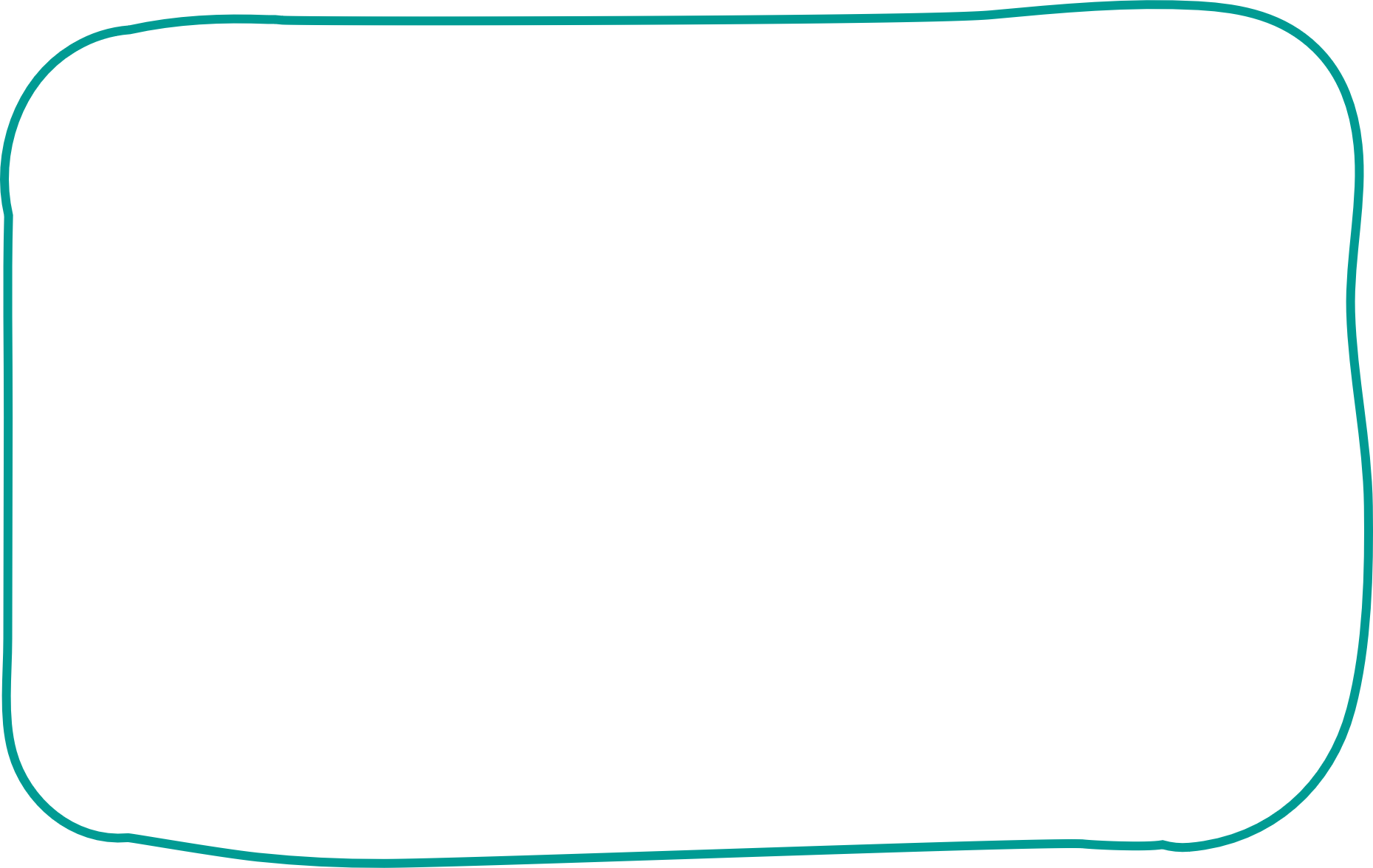 Because he thinks it’s fun.
Why
… does he like playing game?
What
How
Why
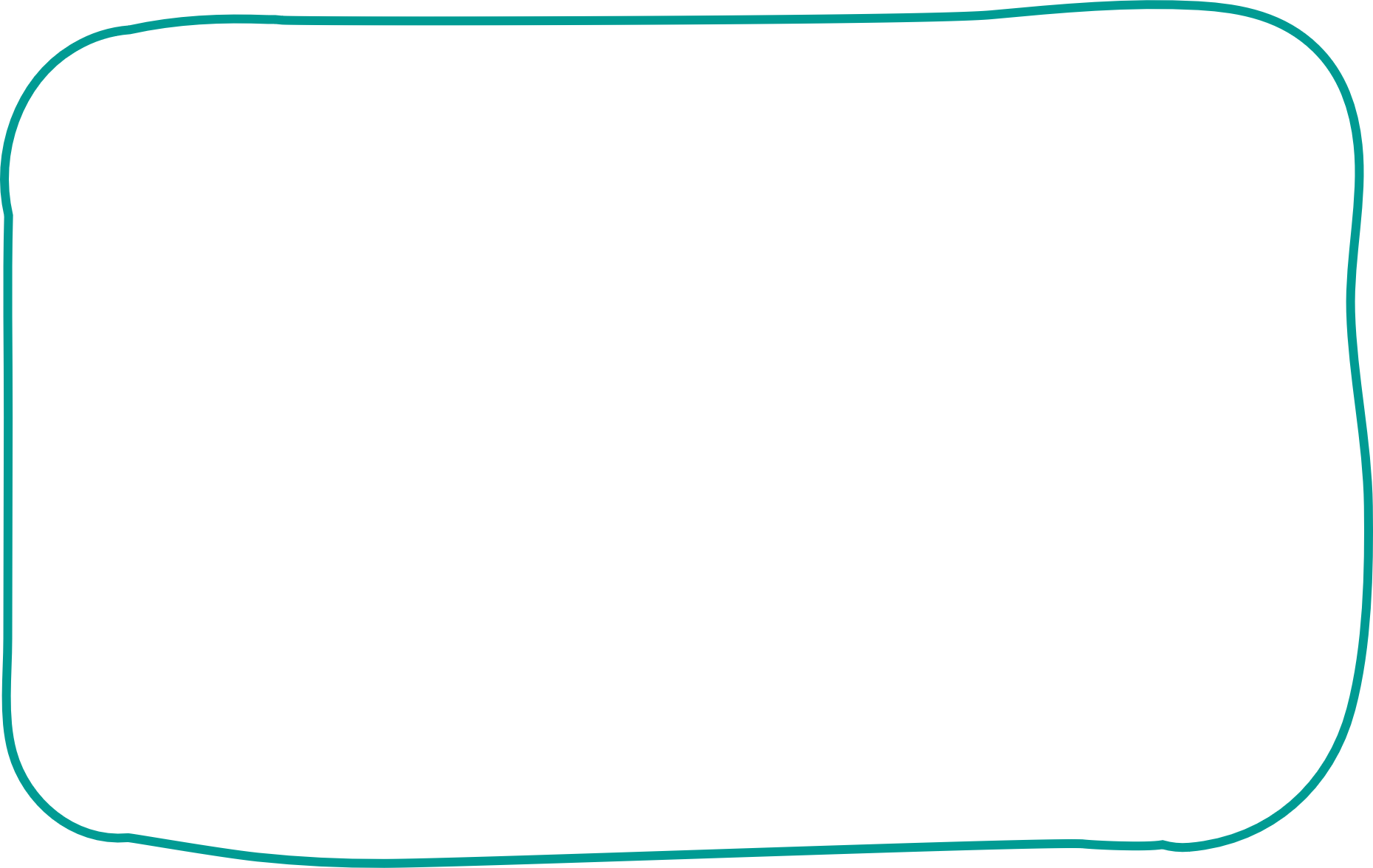 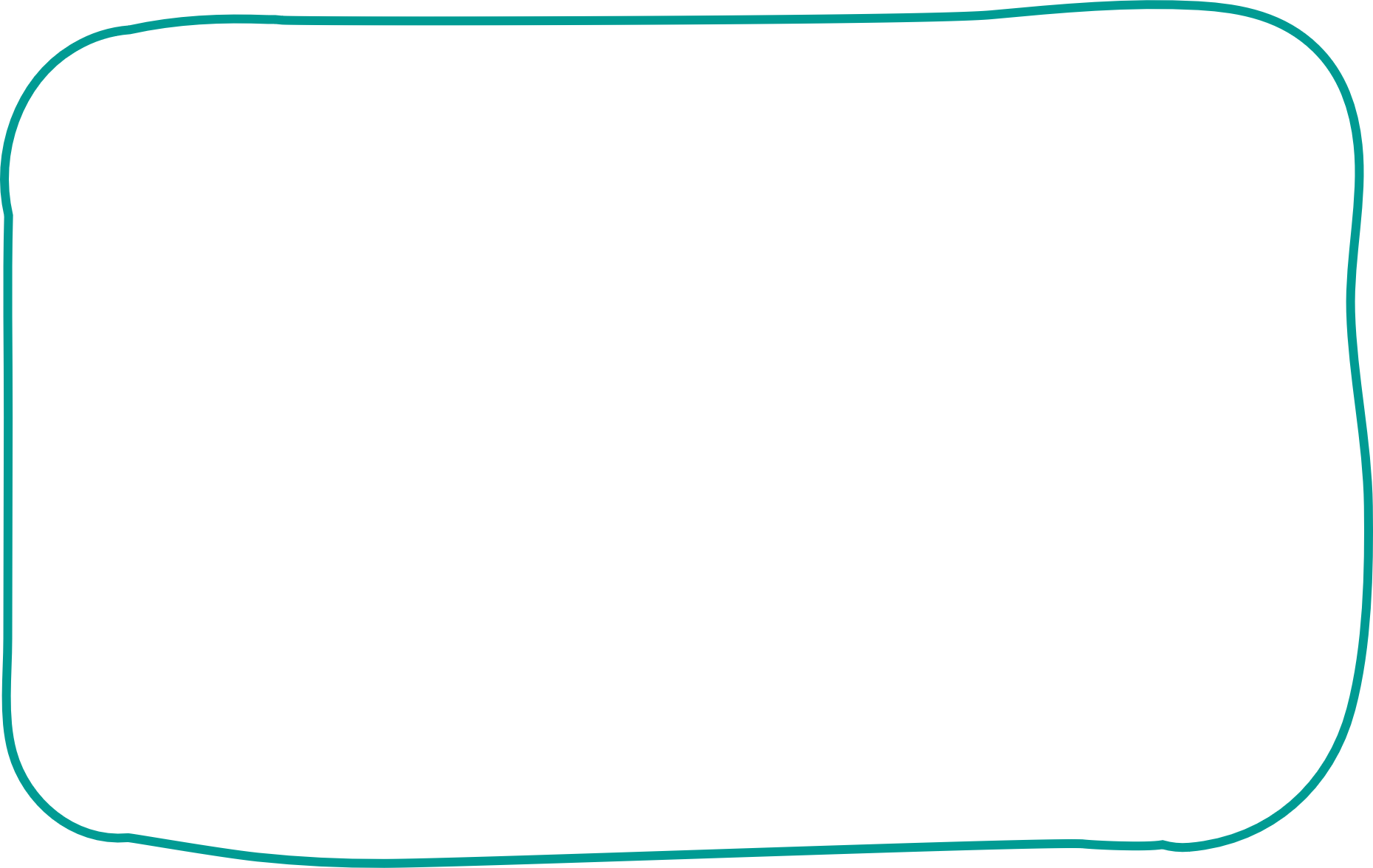 Why does she like … ?
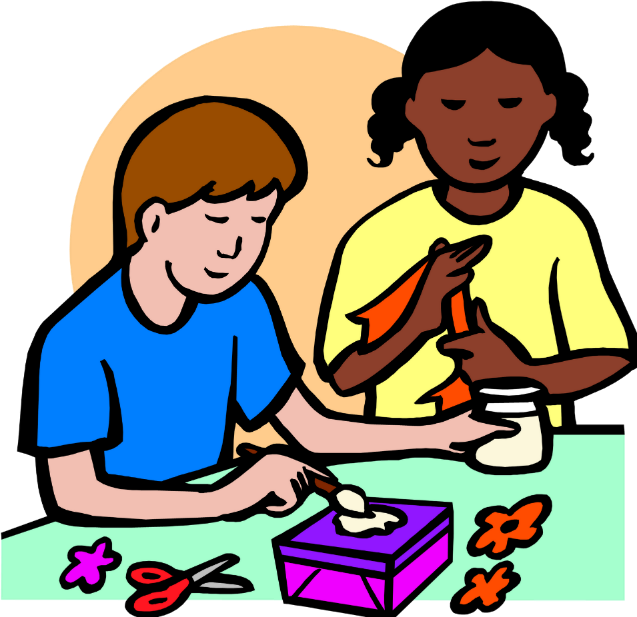 playing football
doing project
reading books
doing project
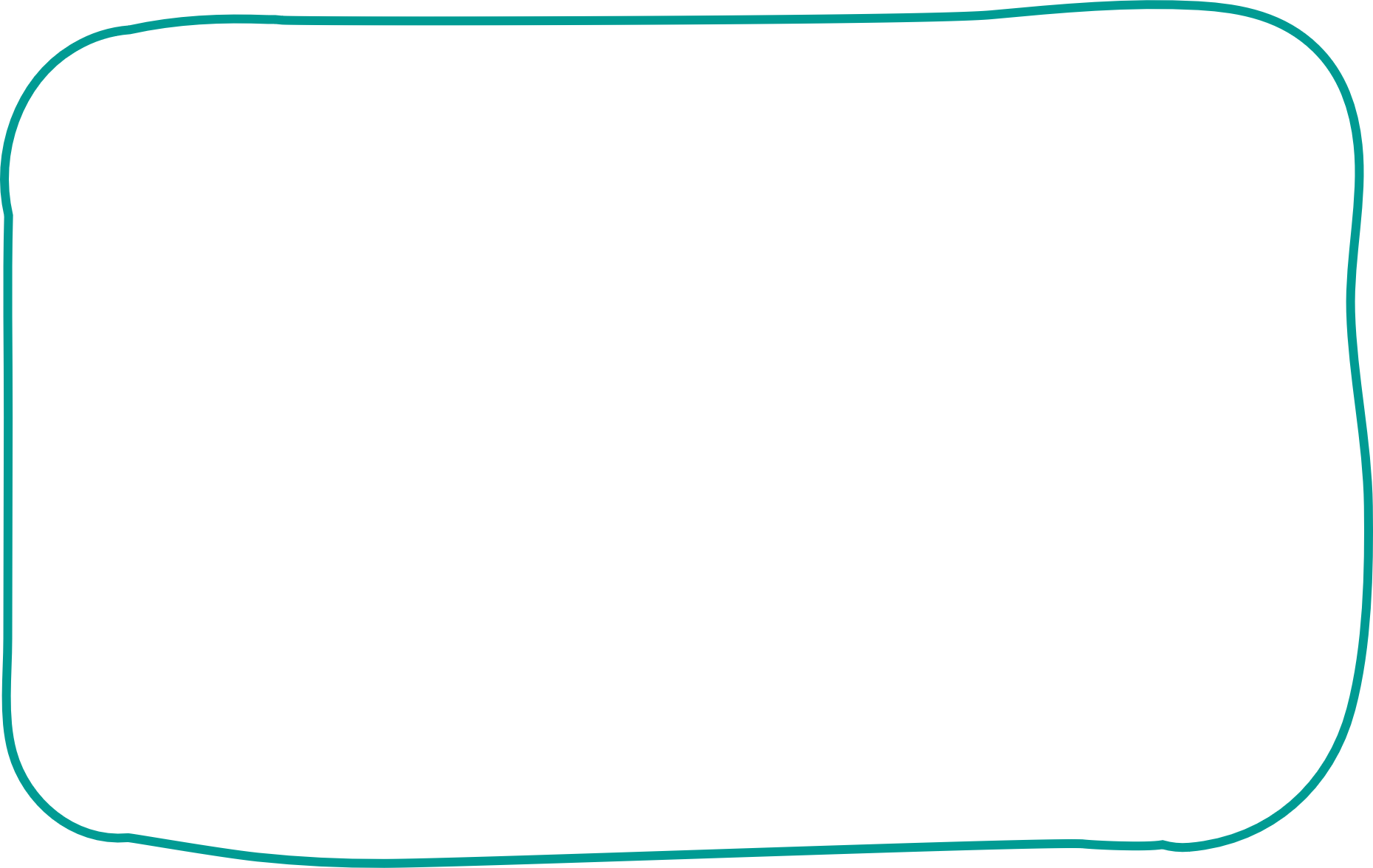 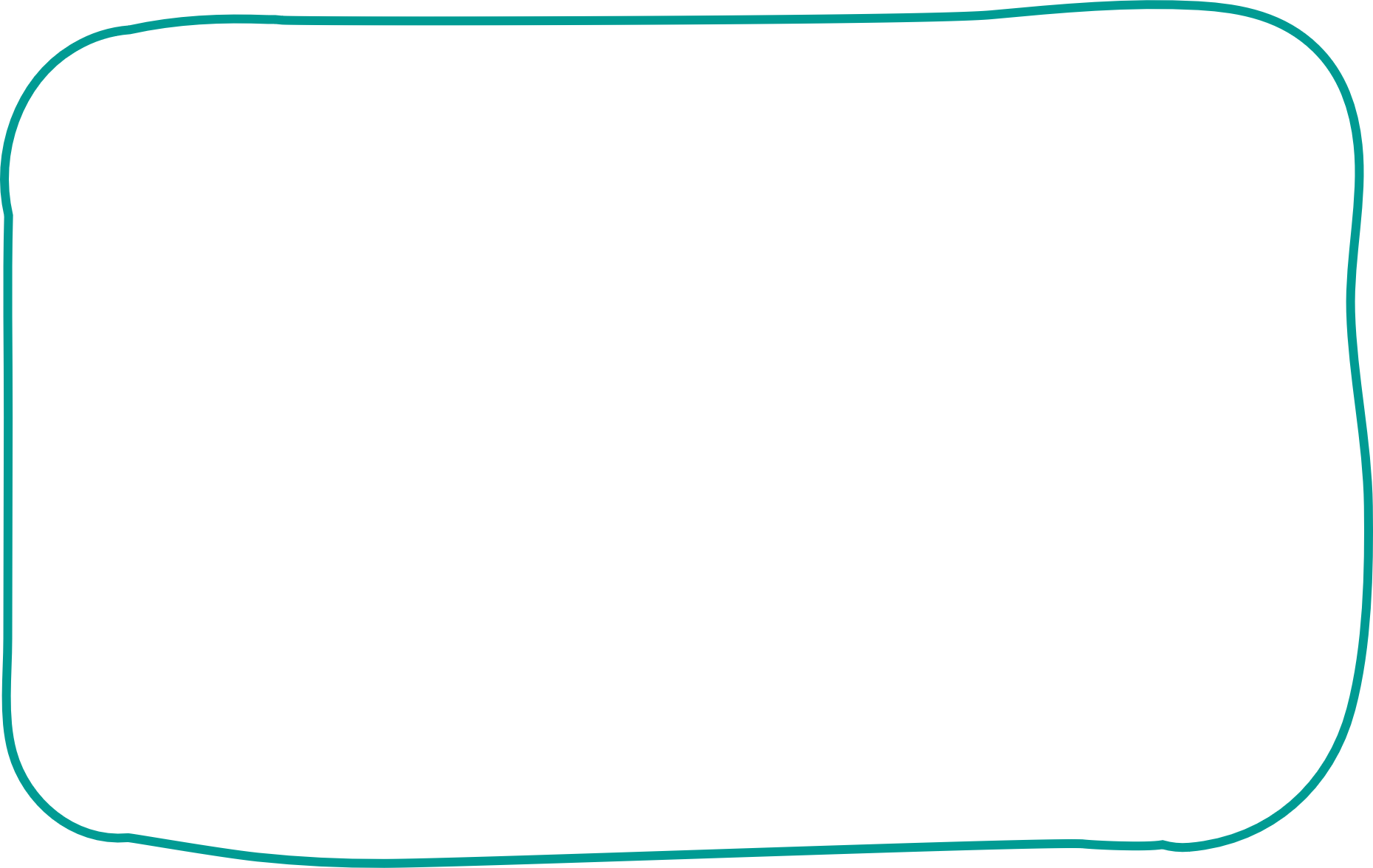 Why does she like playing games?
Because she … it’s fun.
thinks
think
does
thinks
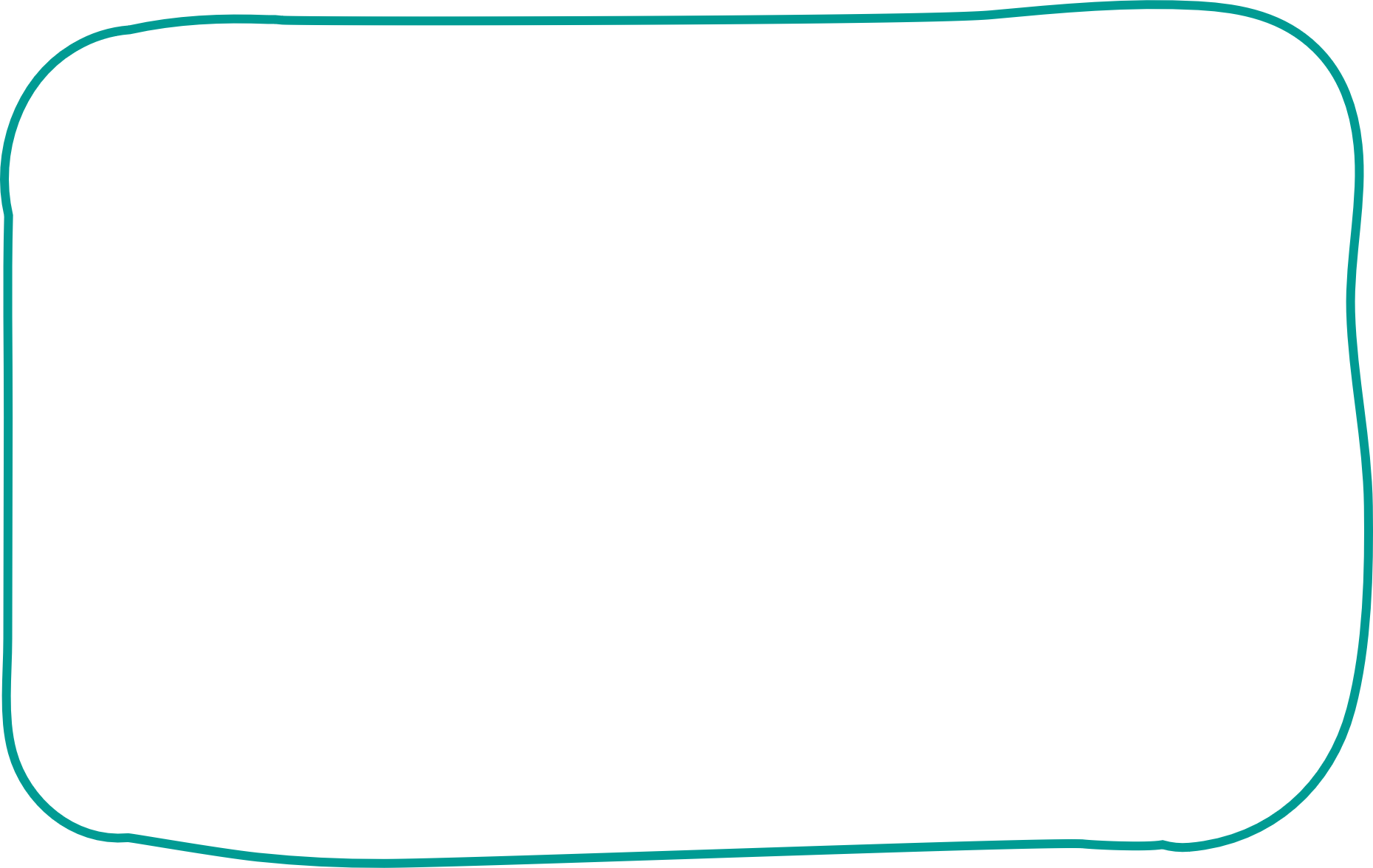 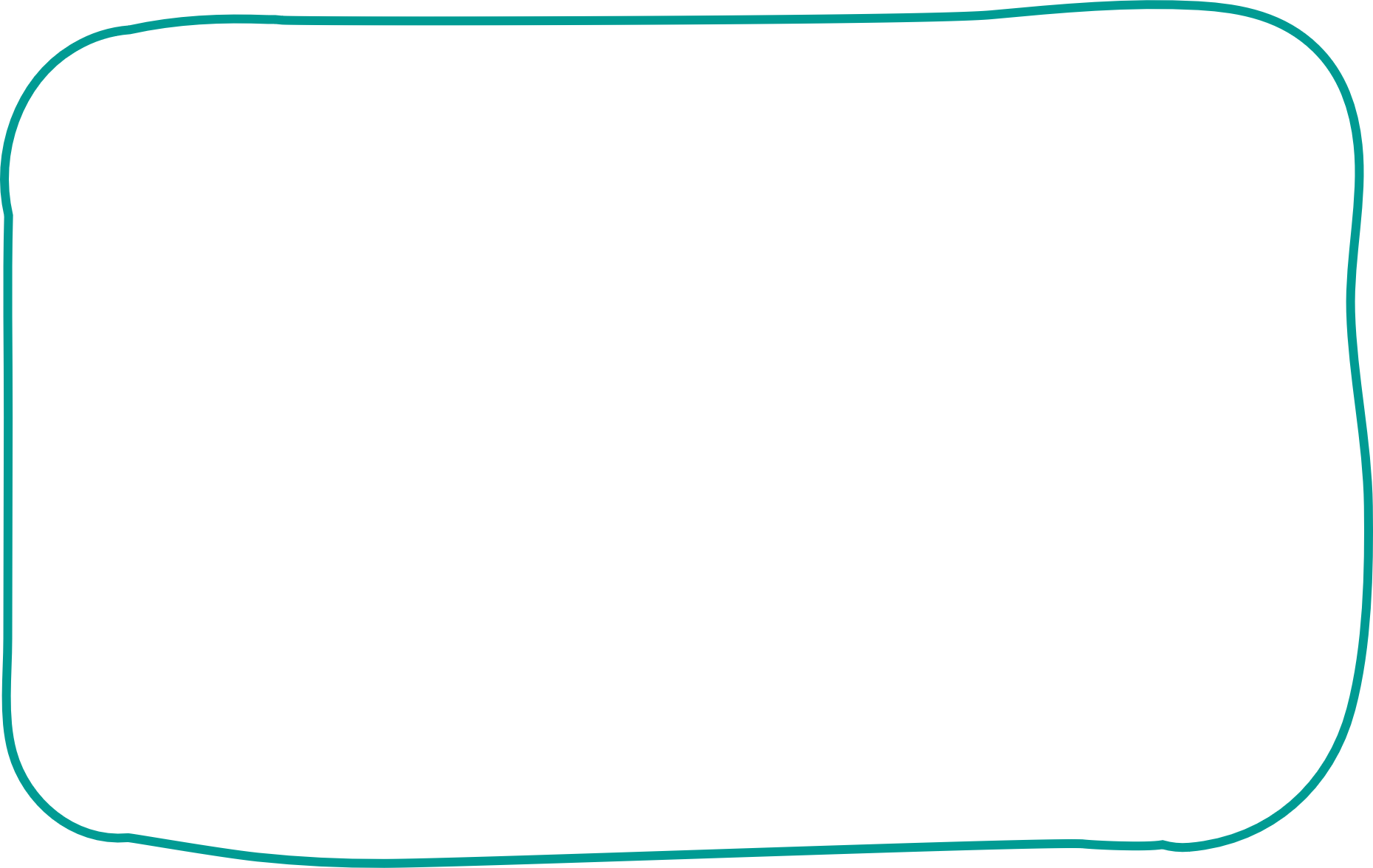 … he thinks it’s useful.
Why does she like solving maths problems?
Because
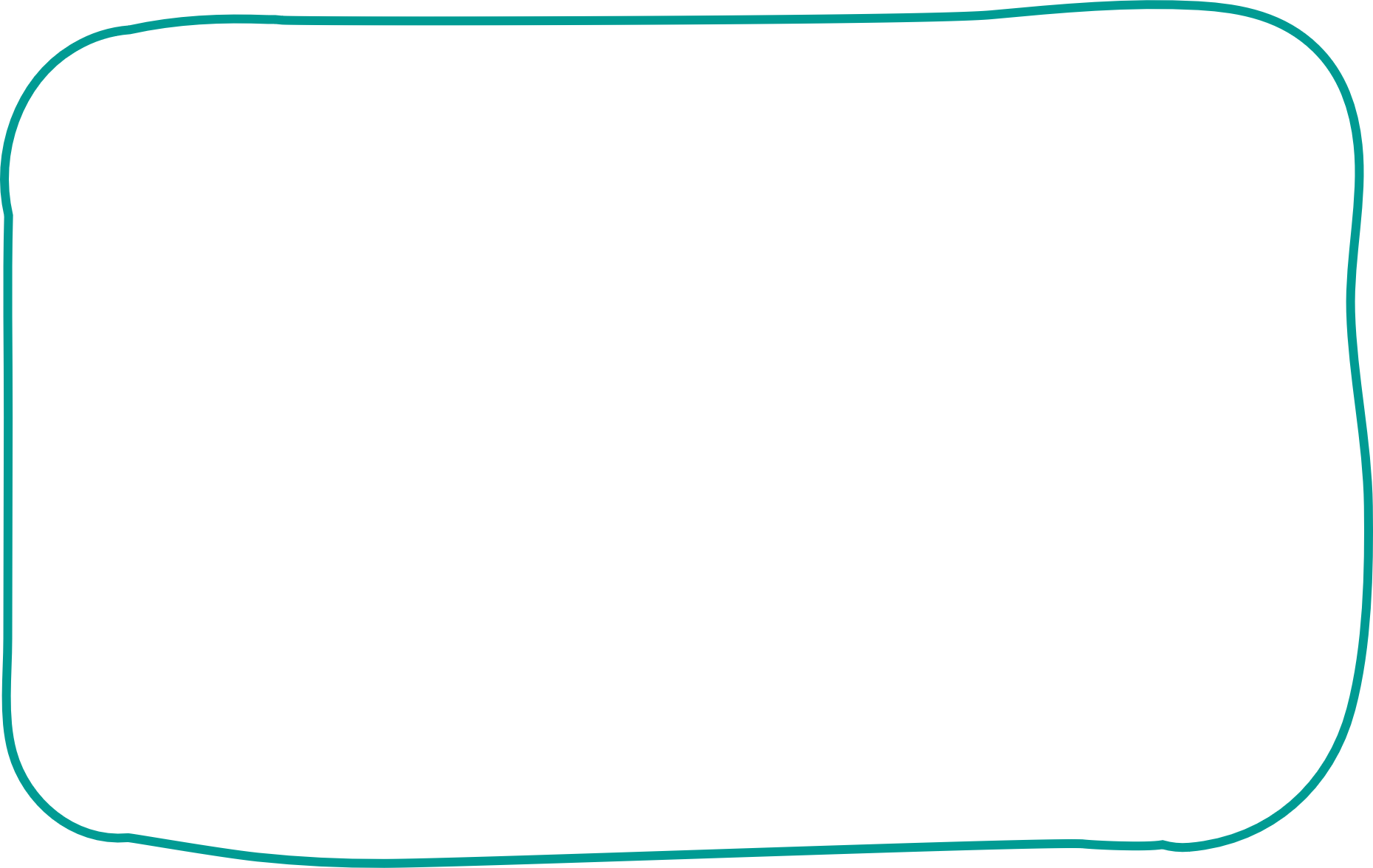 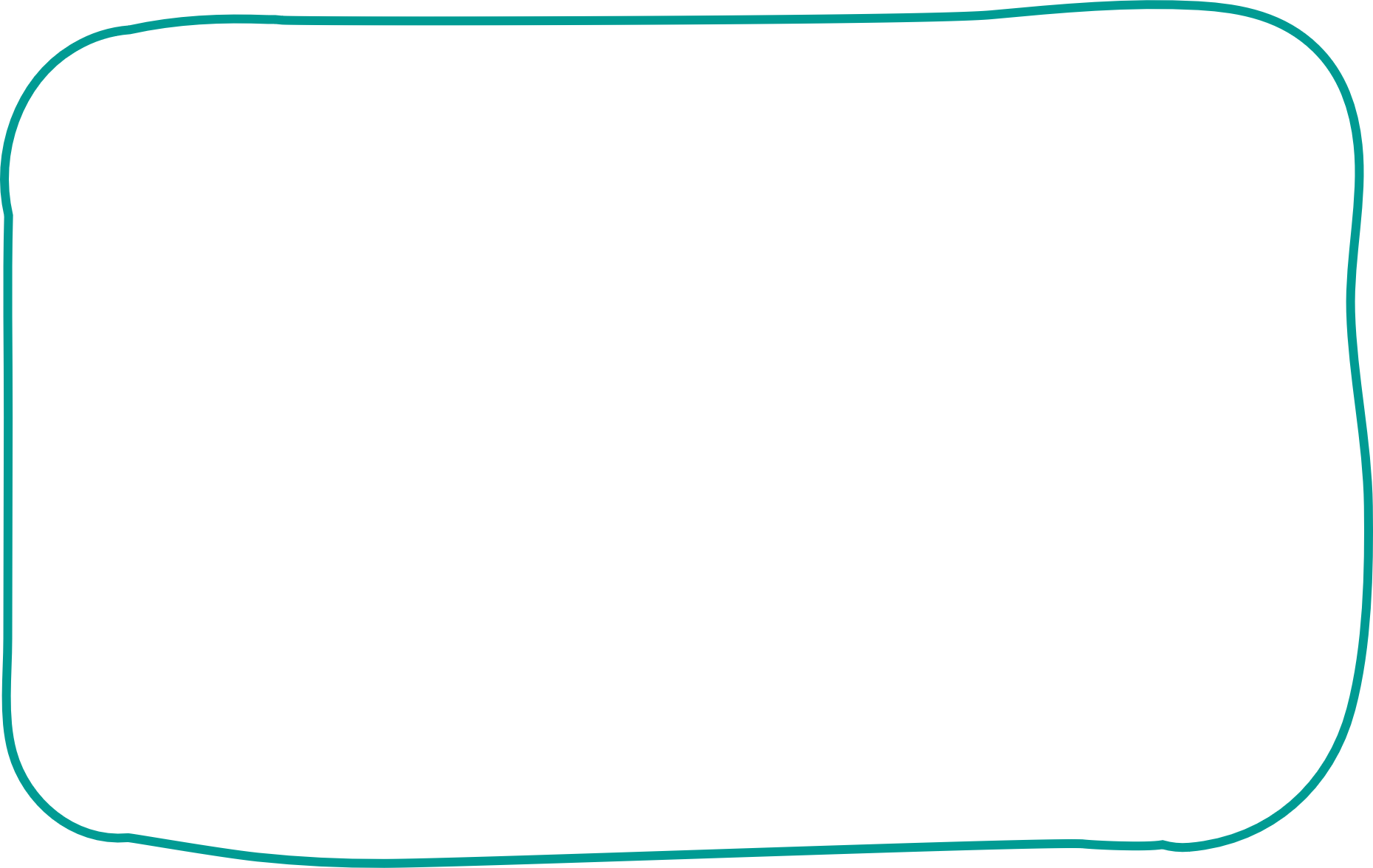 they / do / Why / projects / like / doing / ?
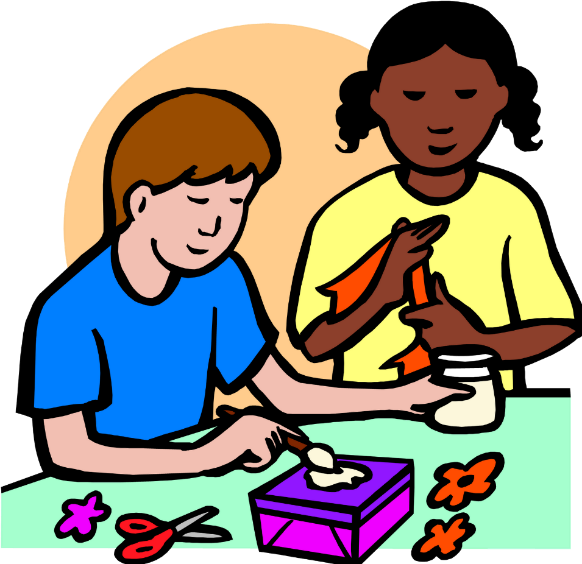 Why do they like doing projects?
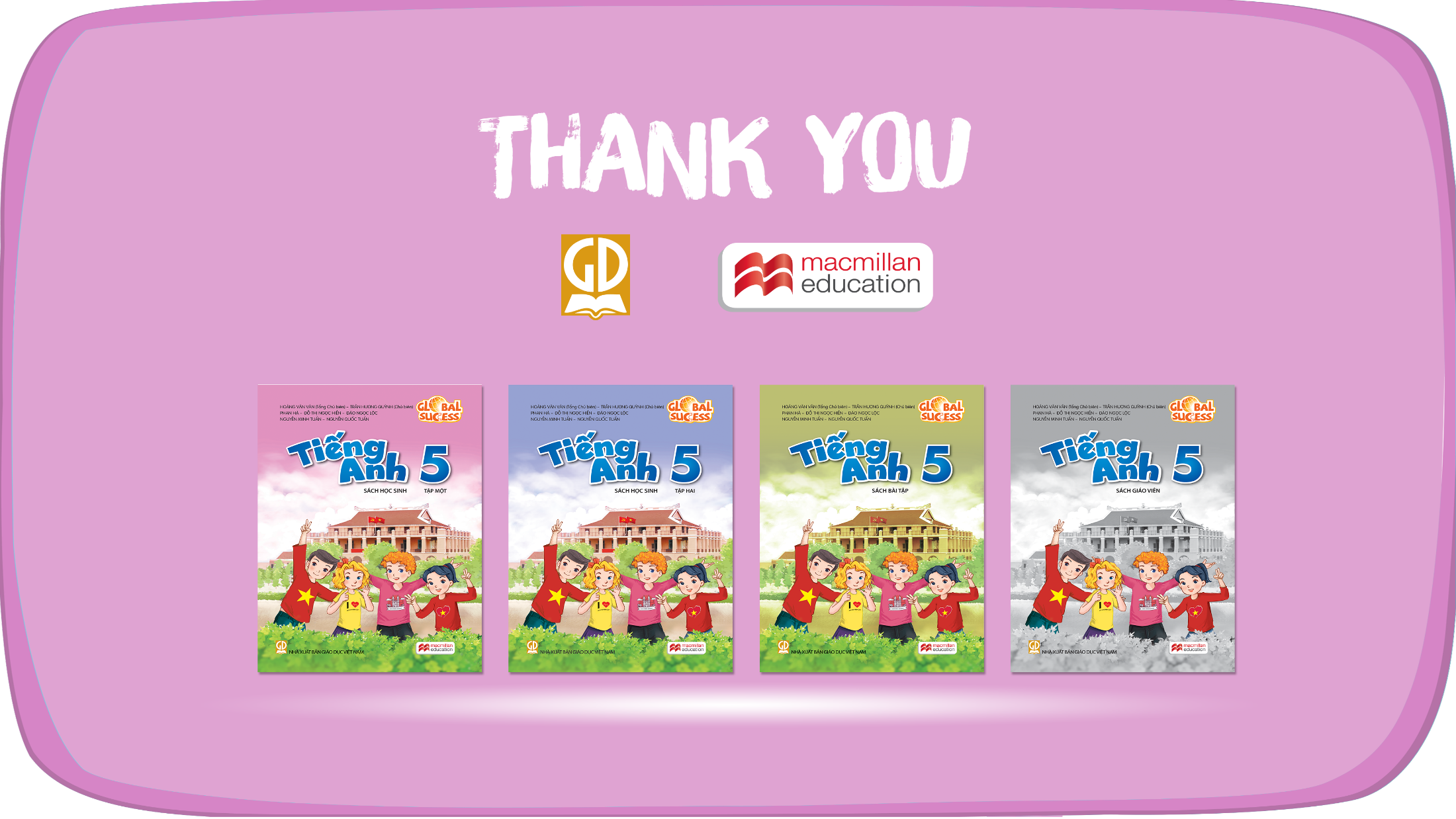 Website: hoclieu.vn
Fanpage: https://www.facebook.com/tienganhglobalsuccess.vn/